CSE 473: Artificial IntelligenceSpring 2012
Bayesian Networks - Inference

Dan Weld
Slides adapted from Jack Breese, Dan Klein, Daphne Koller, Stuart Russell, Andrew Moore & Luke Zettlemoyer
1
Probabilistic Models - Outline
Bayesian Networks (BNs)
Independence
Efficient Inference in BNs
Variable Elimination
Direct Sampling
Markov Chain Monte Carlo (MCMC)
Learning
Bayes’ Nets: Big Picture
Problems with using full joint distribution :
Unless very few variables, the joint is WAY too big
Unless very few variables, hard to learn (estimate empirically)

Bayesian networks: a technique for describing complex joint distributions (models) using simple, local distributions (conditional probabilities)
A kind of “graphical model”
We describe how random variables interact, locally 
Local interactions chain together to give global distribution
Bayes’ Net Semantics
A1
An
X
Formally:
	
A set of nodes, one per variable X

A directed, acyclic graph

A CPT for each node
CPT = “Conditional Probability Table”
Collection of distributions over X, one for each combination of parents’ values
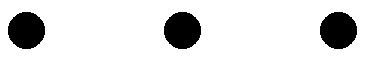 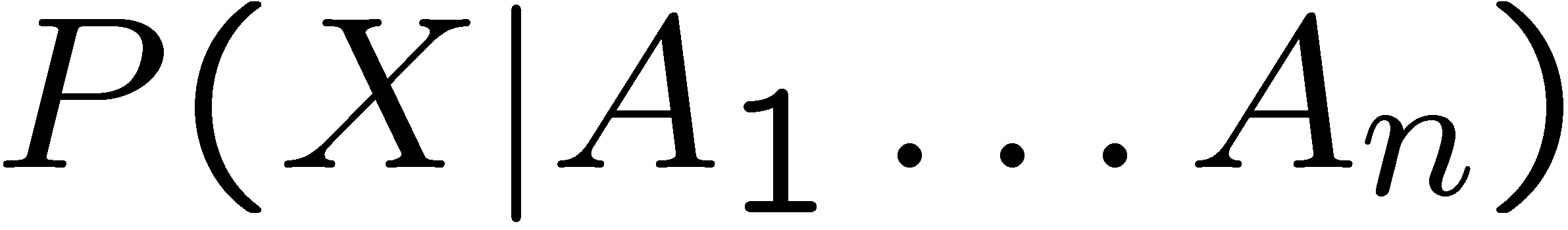 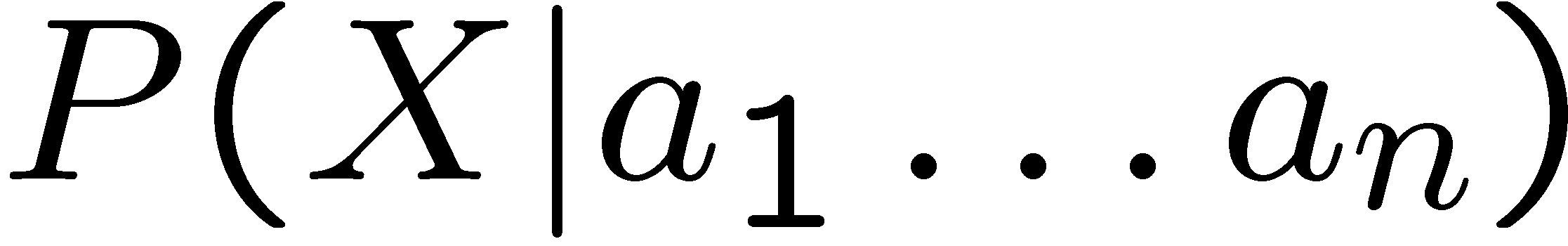 A Bayes net = Topology (graph) + Local Conditional Probabilities
Example: Alarm Network
John calls
Mary calls
Burglary
Earthqk
Alarm
10 params vs 31
Probabilities in BNs
Bayes’ nets implicitly encode joint distributions
As a product of local conditional distributions
To see what probability a BN gives to a full assignment, multiply all the relevant conditionals together:



This lets us reconstruct any entry of the full joint
Not every BN can represent every joint distribution
The topology enforces certain independence assumptions
Compare to the exact decomposition according to the chain rule!
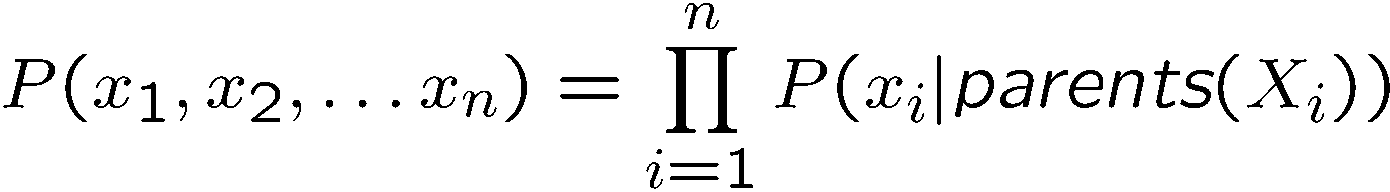 Independence in a BN
X
Y
Z
Important question about a BN:
Are two nodes independent given certain evidence?
If yes, can prove using algebra (tedious in general)
If no, can prove with a counter example
Example:
Question: are X and Z independent?
Answer: no.  
Example: low pressure causes rain, which causes traffic.
Knowledge about X may change belief in Z, 
Knowledge about Z may change belief in X (via Y)
Addendum: they could be independent: how?
Reachability (D-Separation)
Question: Are X and Y conditionally independent given evidence vars {Z}?
Yes, if X and Y “separated” by Z
Look for active paths from X to Y
No active paths = independence!
A path is active if each triple is active:
Causal chain A  B  C where B is unobserved (either direction)
Common cause A  B  C where B is unobserved
Common effect (aka v-structure)
	A  B  C where B or one of its descendents is observed
All it takes to block a path is a single inactive segment
Active Triples
Inactive Triples
Example
R
S
Active Triples
Variables:
R: Raining
W: Wet 
P: Plants growing
T: Traffic bad
D: Roof drips
S: I’m sad
Questions:
W  D
W
D
P
T
Example
R
S
Active Triples
Variables:
R: Raining
W: Wet 
P: Plants growing
T: Traffic bad
D: Roof drips
S: I’m sad
Questions:
W  D 
P  D | R, S
W
D
P
No
T
Example
R
S
Active Triples
Variables:
R: Raining
W: Wet 
P: Plants growing
T: Traffic bad
D: Roof drips
S: I’m sad
Questions:
W  D 
P  D | R, S 
P  D | R, T
D
W
P
No
T
No
Yes
Given Markov Blanket, X is Independent of All Other Nodes
MB(X) = Par(X)  Childs(X)  Par(Childs(X))
© D. Weld and D. Fox
12
Given Markov Blanket, X is Independent of All Other Nodes
MB(X) = Par(X)  Childs(X)  Par(Childs(X))
© D. Weld and D. Fox
13
Bayes Net Construction Example
Suppose we choose the ordering M, J, A, B, E



P(J | M) = P(J)?
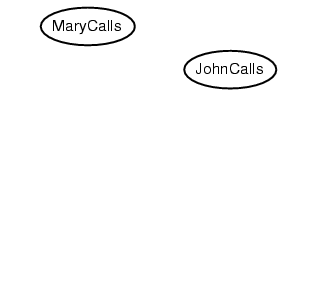 © D. Weld and D. Fox
14
Example
Suppose we choose the ordering M, J, A, B, E



P(J | M) = P(J)?
No
P(A | J, M) = P(A | J)?  P(A | M)? P(A)?
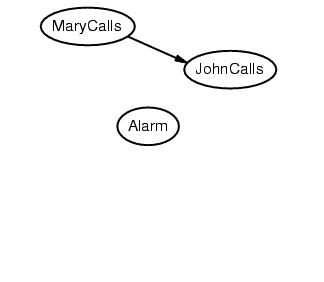 © D. Weld and D. Fox
15
Example
Suppose we choose the ordering M, J, A, B, E



P(J | M) = P(J)?
No
P(A | J, M) = P(A | J)? P(A | J, M) = P(A)? No
P(B | A, J, M) = P(B | A)? 
P(B | A, J, M) = P(B)?
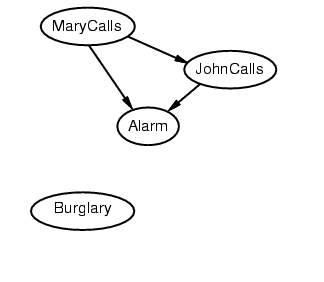 © D. Weld and D. Fox
16
Example
Suppose we choose the ordering M, J, A, B, E



P(J | M) = P(J)?
No
P(A | J, M) = P(A | J)? P(A | J, M) = P(A)? No
P(B | A, J, M) = P(B | A)? Yes
P(B | A, J, M) = P(B)? No
P(E | B, A ,J, M) = P(E | A)?
P(E | B, A, J, M) = P(E | A, B)?
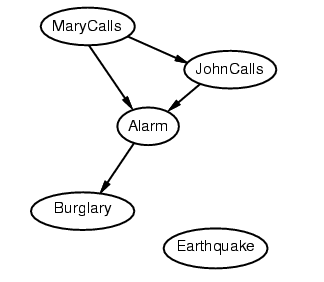 © D. Weld and D. Fox
17
Example
Suppose we choose the ordering M, J, A, B, E



P(J | M) = P(J)?
No 
P(A | J, M) = P(A | J)? P(A | J, M) = P(A)? No
P(B | A, J, M) = P(B | A)? Yes
P(B | A, J, M) = P(B)? No
P(E | B, A ,J, M) = P(E | A)? No
P(E | B, A, J, M) = P(E | A, B)? Yes
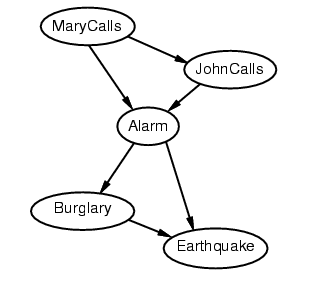 © D. Weld and D. Fox
18
Example contd.
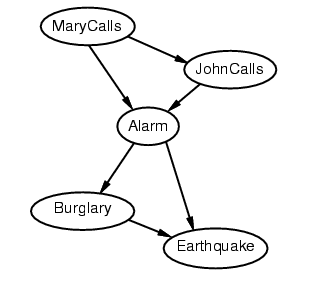 Deciding conditional independence is hard in noncausal directions
(Causal models and conditional independence seem hardwired for humans!)
Network is less compact: 1 + 2 + 4 + 2 + 4 = 13 numbers needed
© D. Weld and D. Fox
19
Example: Car Diagnosis
© D. Weld and D. Fox
20
Example: Car Insurance
© D. Weld and D. Fox
21
Other Applications
Medical Diagnosis
Computational Biology and Bioinformatics
Natural Language Processing
Document classification
Image processing
Decision support systems
Ecology & natural resource management
Robotics
Forensic science…
© D. Weld and D. Fox
22
Compact Conditionals
© D. Weld and D. Fox
23
Compact Conditionals
© D. Weld and D. Fox
24
Hybrid (discrete+cont) Networks
© D. Weld and D. Fox
25
#1: Continuous Child Variables
© D. Weld and D. Fox
26
#2 Discrete child – cont. parents
© D. Weld and D. Fox
27
Why probit?
© D. Weld and D. Fox
28
Sigmoid Function
© D. Weld and D. Fox
29
Inference in BNs
The graphical independence representation
yields efficient inference schemes
We generally want to compute 
Marginal probability: Pr(Z),  
Pr(Z|E) where E is (conjunctive) evidence
Z: query variable(s), 
E: evidence variable(s)
everything else: hidden variable
Computations organized by network topology
© D. Weld and D. Fox
30
P(B | J=true, M=true)
Earthquake
Burglary
Alarm
JohnCalls
MaryCalls
P(b|j,m) =   P(b,j,m,e,a)
e,a
31
P(B | J=true, M=true)
Earthquake
Burglary
Alarm
JohnCalls
MaryCalls
P(b|j,m) = P(b) P(e) P(a|b,e)P(j|a)P(m|a)
e            a
32
Variable Elimination
P(b|j,m) = P(b) P(e) P(a|b,e)P(j|a)P(m,a)
e          a
Repeated computations  Dynamic Programming
33
Variable Elimination
A factor is a function from some set of variables into a specific value: e.g., f(E,A,J)
CPTs are factors, e.g., P(A|E,B) function of A,E,B
VE works by eliminating all variables in turn until there is a factor with only query variable
To eliminate a variable:
join all factors containing that variable (like DB)
sum out the influence of the variable on new factor
exploits product form of joint distribution
© D. Weld and D. Fox
34
Example of VE: P(J)
Burgl
Earthqk
Alarm
J
M
P(J)
= SM,A,B,E P(J,M,A,B,E) 
= SM,A,B,E P(J|A)P(M|A) P(B)P(A|B,E)P(E)
= SAP(J|A) SMP(M|A) SBP(B) SEP(A|B,E)P(E)
must fix next slides – more complex exampe
35
Example of VE: P(J)
Burgl
Earthqk
Alarm
J
M
P(J)
= SM,A,B,E P(J,M,A,B,E) 
= SM,A,B,E P(J|A)P(M|A) P(B)P(A|B,E)P(E)
= SAP(J|A) SMP(M|A) SBP(B) SEP(A|B,E)P(E)
= SAP(J|A) SMP(M|A) SBP(B) f1(A,B)
36
Example of VE: P(J)
Burgl
Earthqk
Alarm
J
M
P(J)
= SM,A,B,E P(J,M,A,B,E) 
= SM,A,B,E P(J|A)P(M|A) P(B)P(A|B,E)P(E)
= SAP(J|A) SMP(M|A) SBP(B) SEP(A|B,E)P(E)
= SAP(J|A) SMP(M|A) SBP(B) f1(A,B)
= SAP(J|A) SMP(M|A) f2(A)
= SAP(J|A) f3(A)
= f4(J)
© D. Weld and D. Fox
37
Notes on VE
Each operation:
 Just multiply factor & sum out variable
 Complexity ~ size of largest factor
in our example, 3 vars (not 5)
linear in number of vars, 
exponential in largest factor elimination 
ordering greatly impacts factor size
optimal elimination orderings: NP-hard
heuristics, special structure (e.g., polytrees) 
Practically, inference is much more tractable using structure of this sort
© D. Weld and D. Fox
38
Hidden Markov Models
EN
XN
X5
X2
X1
X3
X4
E1
E2
E3
E4
E5
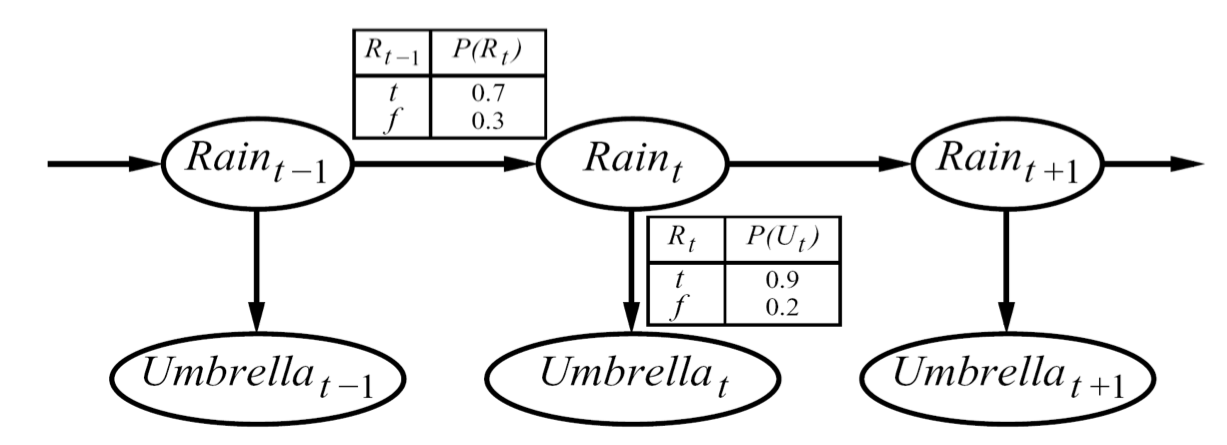 An HMM is defined by:
Initial distribution:
Transitions:
Emissions:
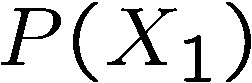 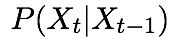 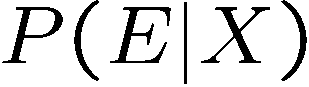 Burglary
Earthquake
Irrelevant variables
Alarm
P(J)
= SM,A,B,E P(J,M,A,B,E) 
= SM,A,B,E P(J|A)P(B)P(A|B,E)P(E)P(M|A)
= SAP(J|A) SBP(B) SEP(A|B,E)P(E) SMP(M|A) 
= SAP(J|A) SBP(B) SEP(A|B,E)P(E)
= SAP(J|A) SBP(B) f1(A,B)
= SAP(J|A) f2(A)
= f3(J)
JohnCalls
MaryCalls
M is irrelevant to the computation
Thm: Y is irrelevant unless Y ϵ Ancestors(Z U E)
© D. Weld and D. Fox
40
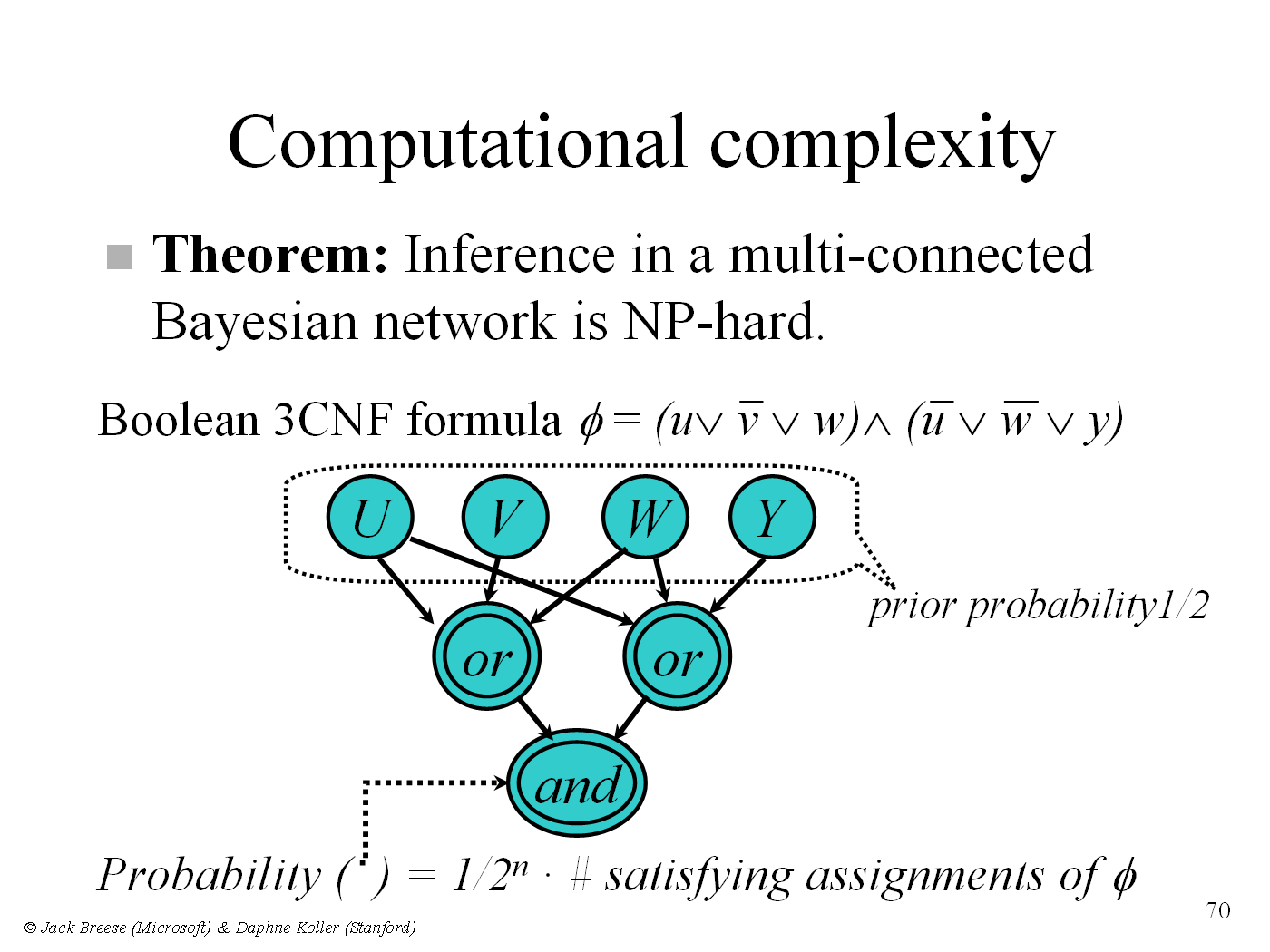 Reducing 3-SAT to Bayes Nets
© D. Weld and D. Fox
41
Complexity of Exact Inference
Exact inference is NP hard
3-SAT to Bayes Net Inference
It can count no. of assignments for 3-SAT: #P complete

Inference in tree-structured Bayesian network 
Polynomial time
compare with inference in CSPs

Approximate Inference
Sampling based techniques
© D. Weld and D. Fox
42
Summary
Bayes nets compactly encode joint distributions

Guaranteed independencies of distributions can be deduced from BN graph structure

D-separation gives precise conditional independence guarantees from graph alone

A Bayes’ net’s joint distribution may have further (conditional) independence that is not detectable until you inspect its specific distribution
Approximate Inference in Bayes NetsSampling based methods
(Based on slides by Jack Breese and Daphne Koller)
44
Bayes Net is a generative model
We can easily generate samples from the distribution represented by the Bayes net
Generate one variable at a time in topological order
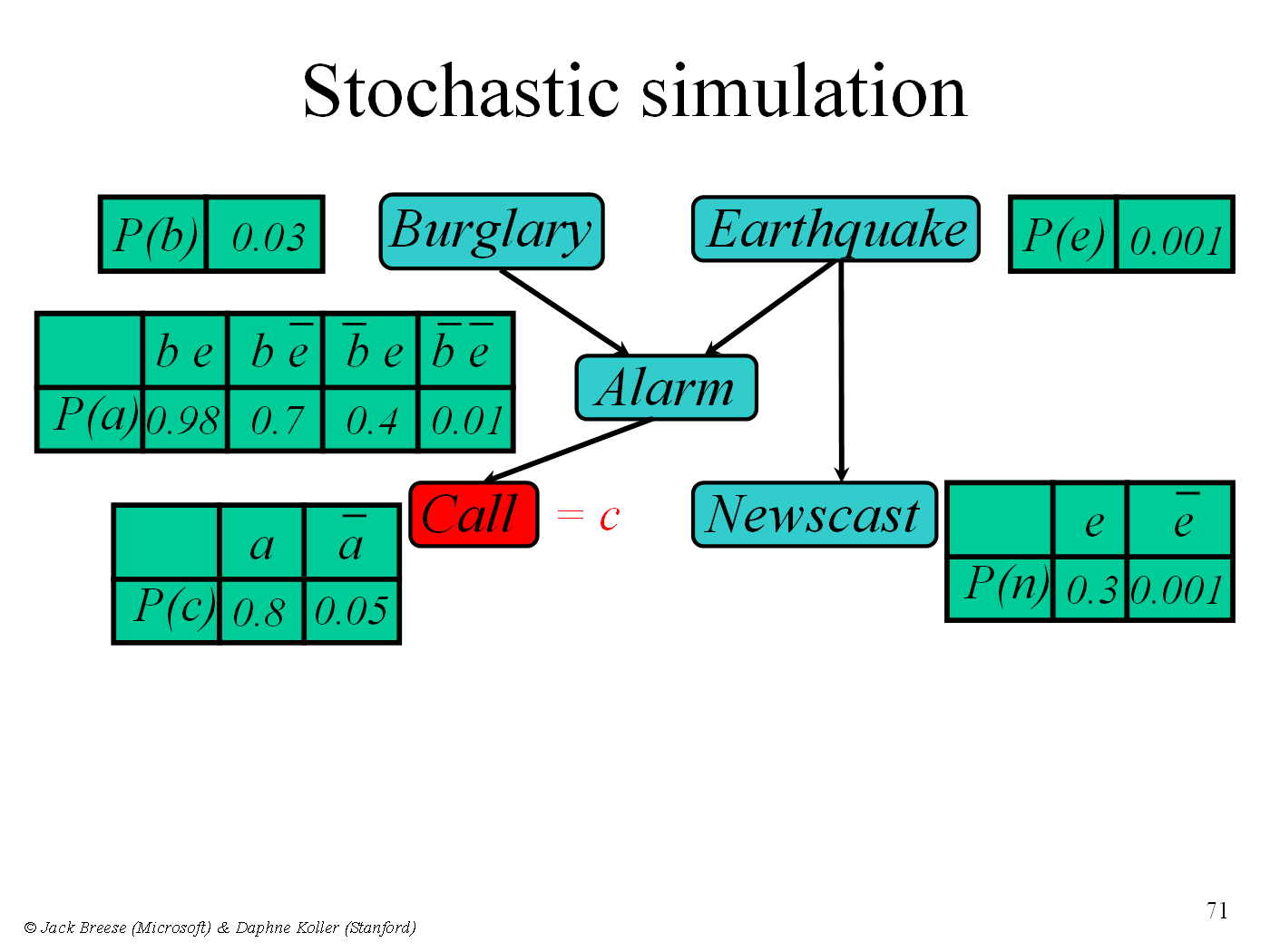 Use the samples to compute marginal probabilities, say P(c)
45
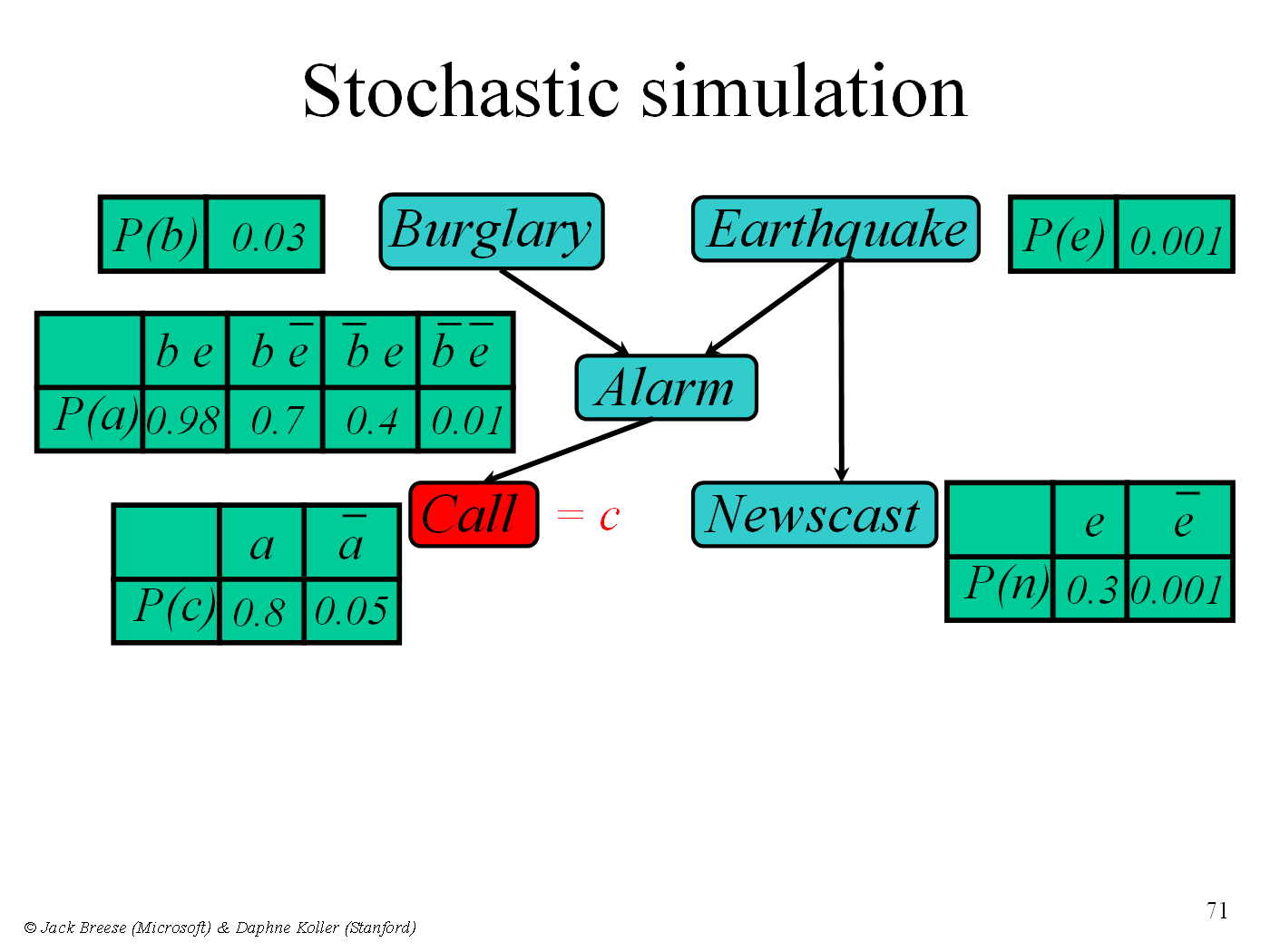 P(B|C)
46
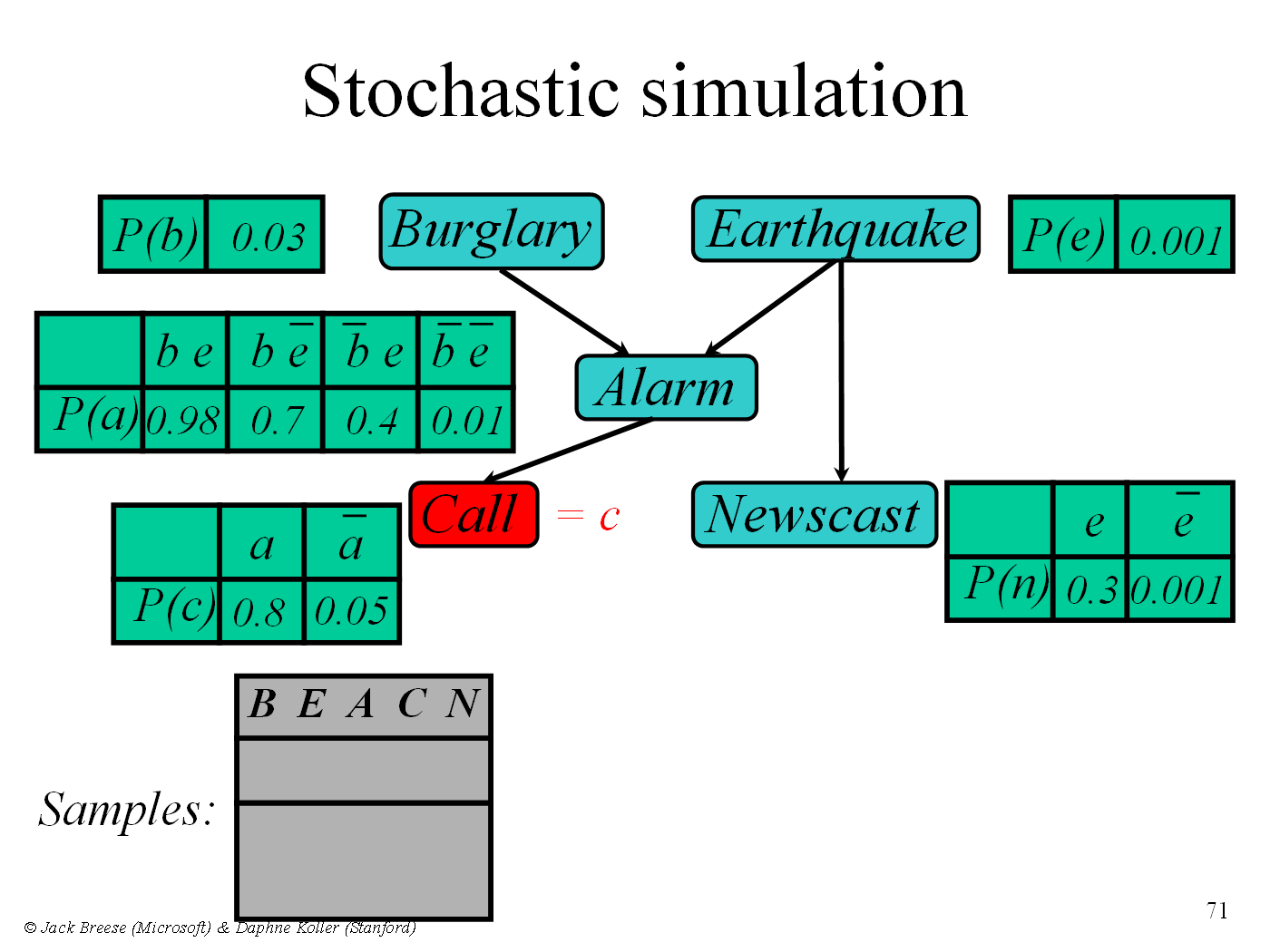 P(B|C)
47
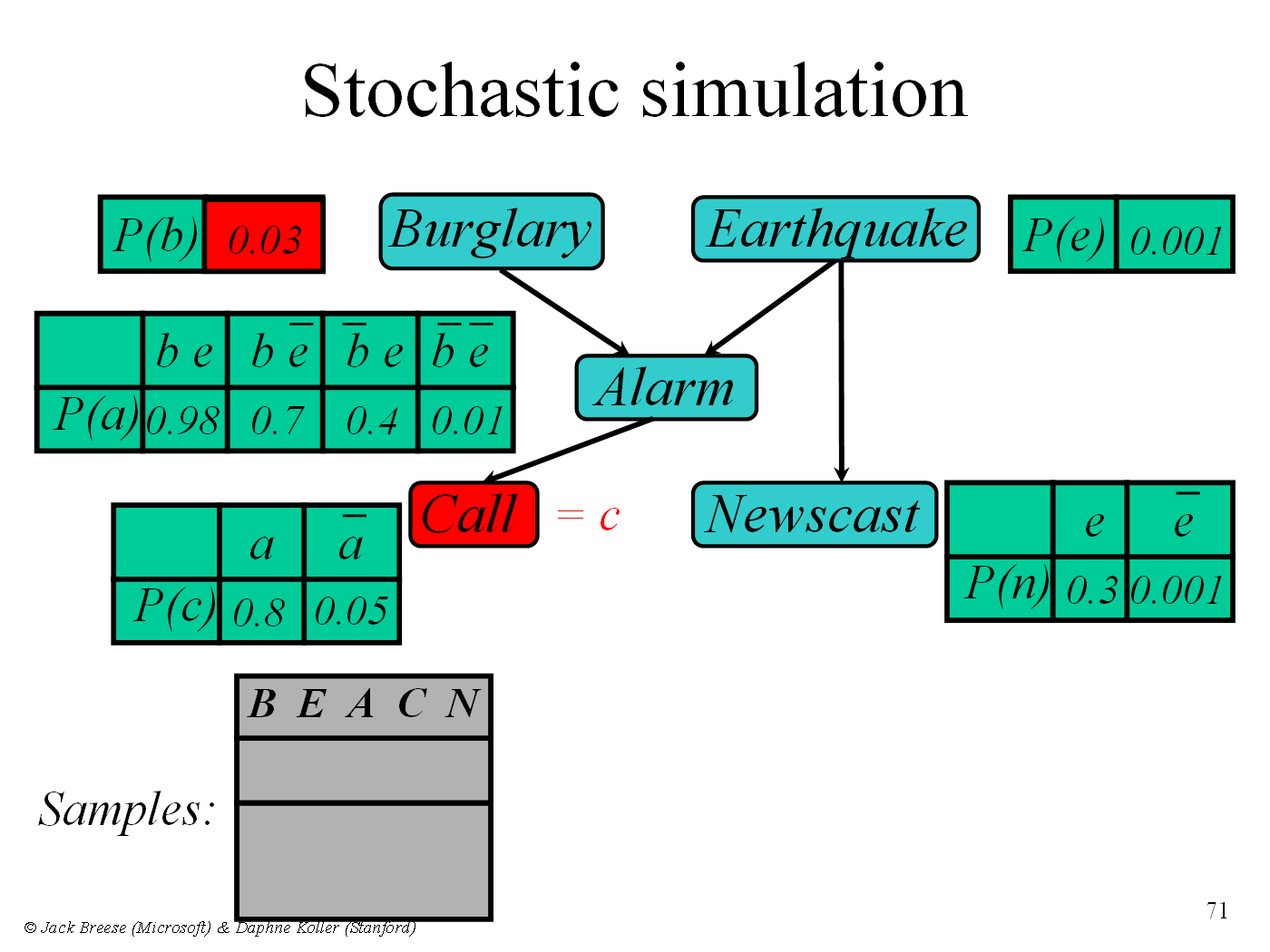 P(B|C)
48
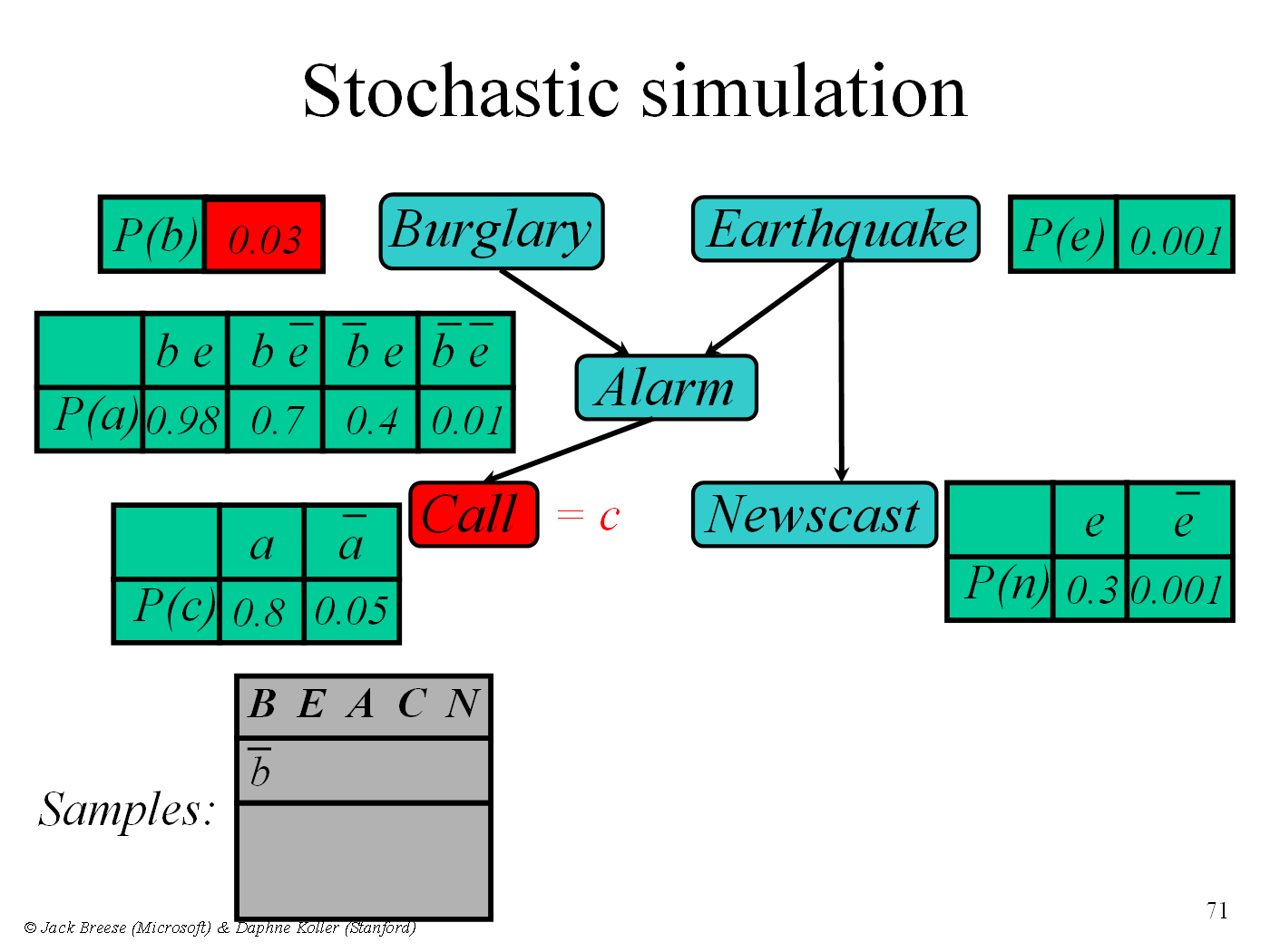 P(B|C)
49
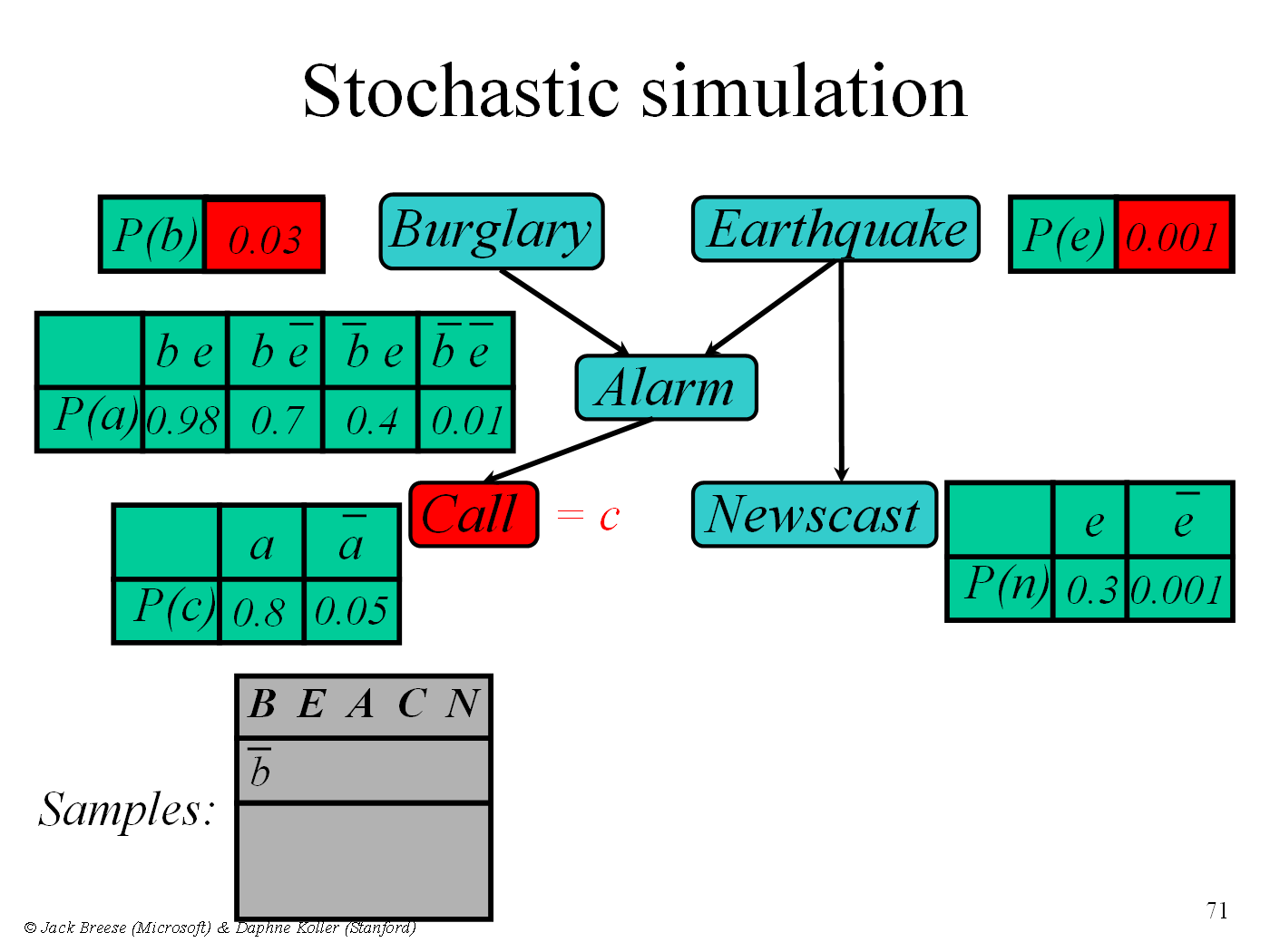 P(B|C)
50
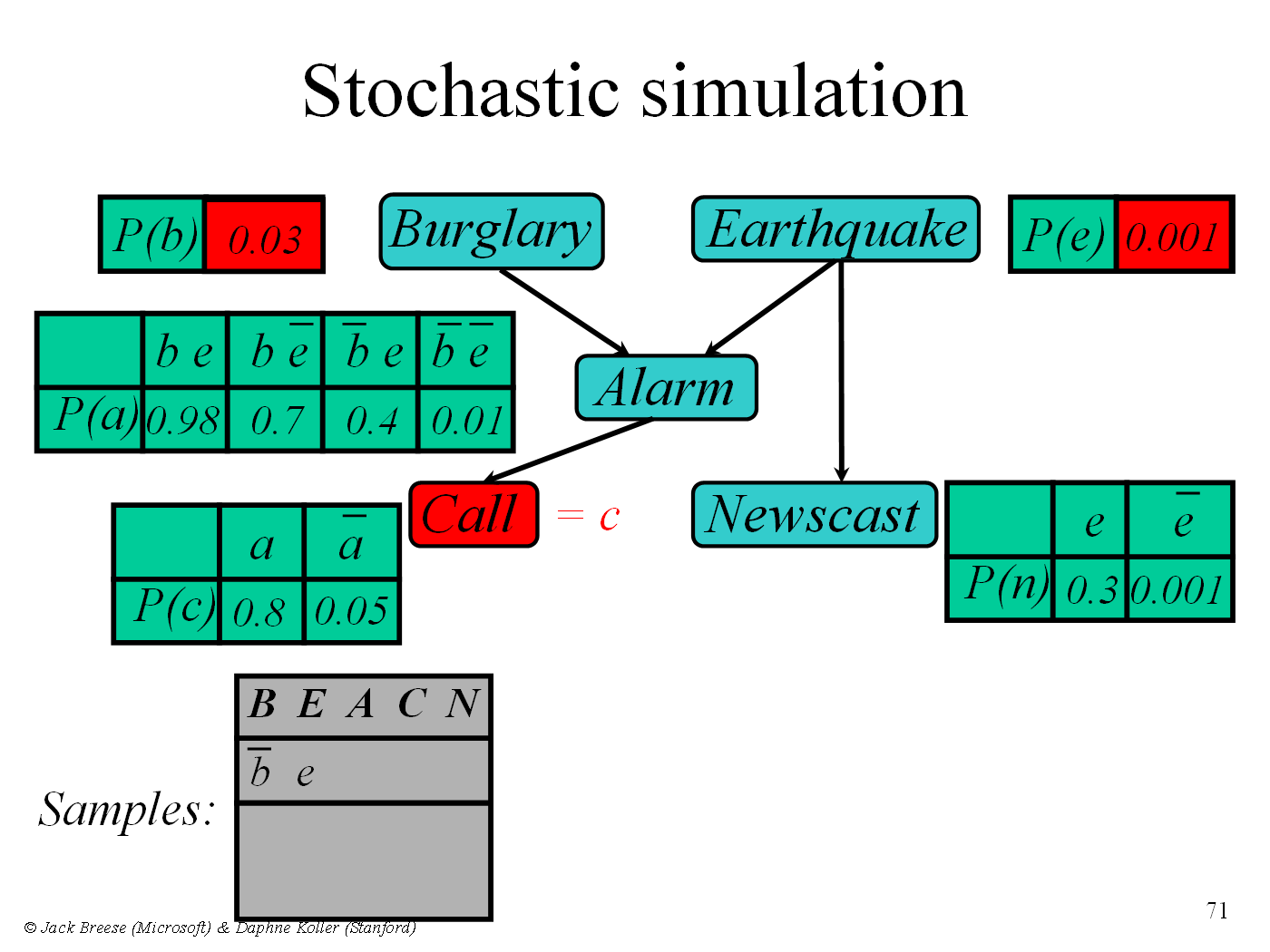 P(B|C)
51
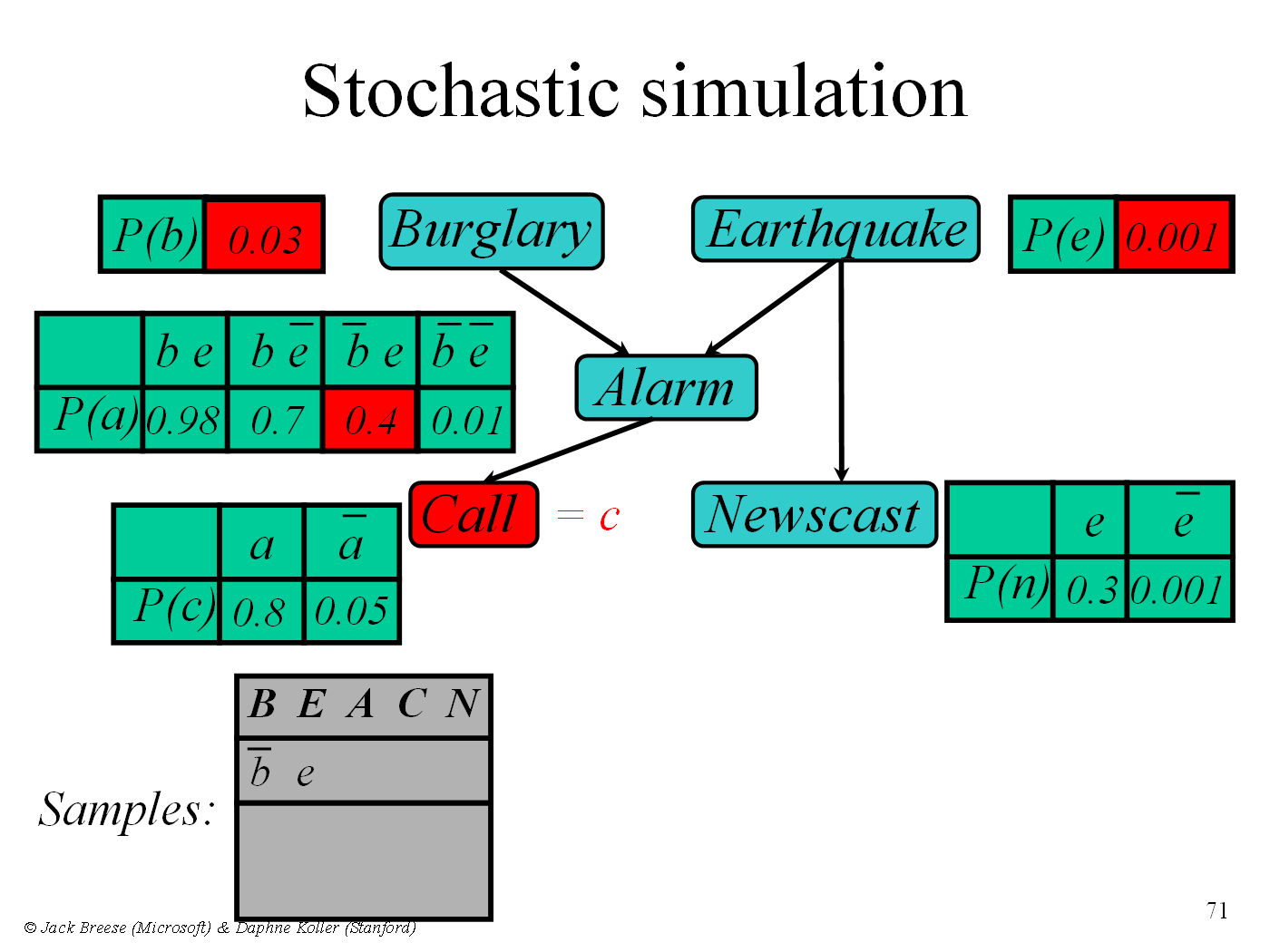 P(B|C)
52
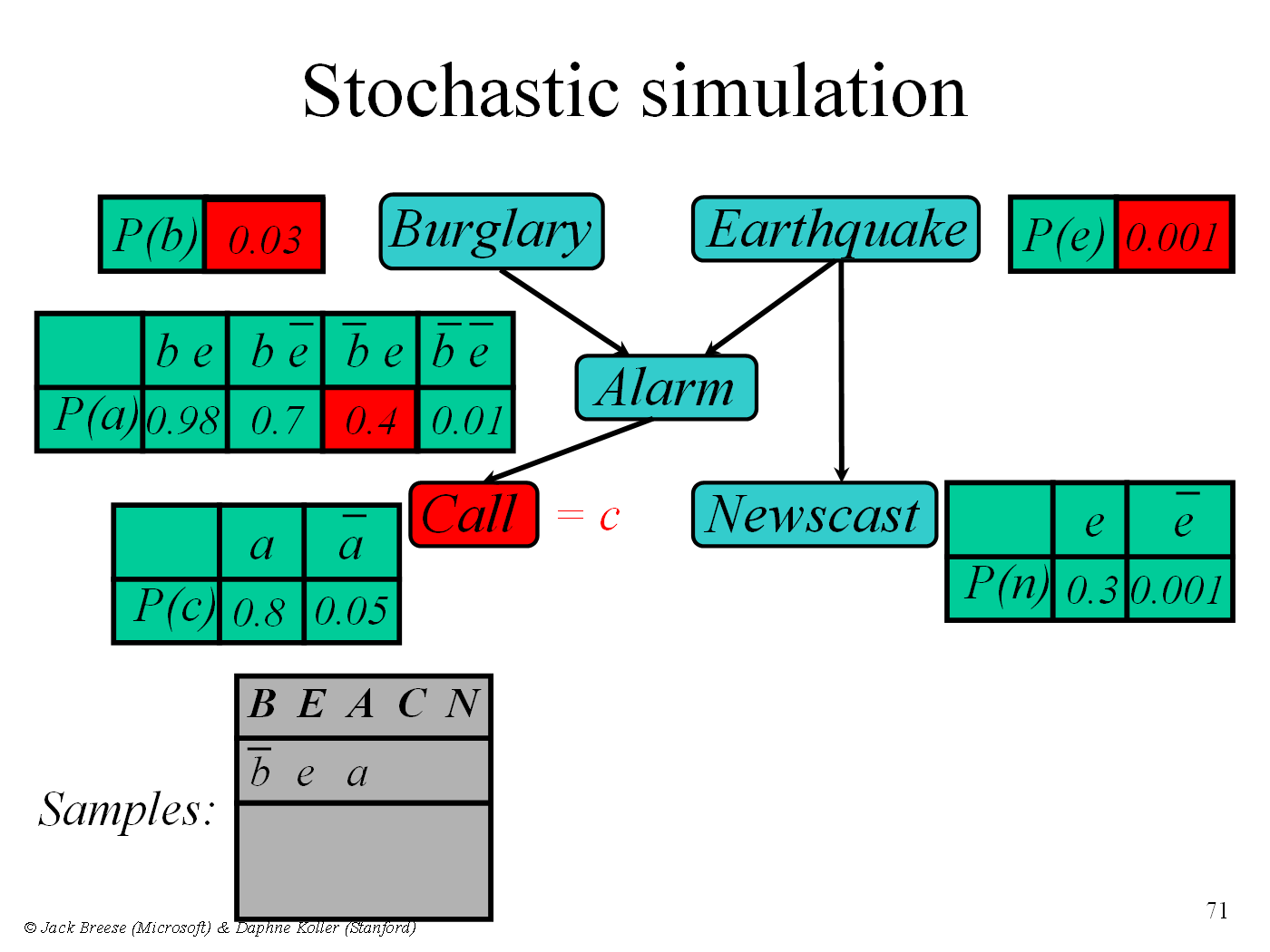 P(B|C)
53
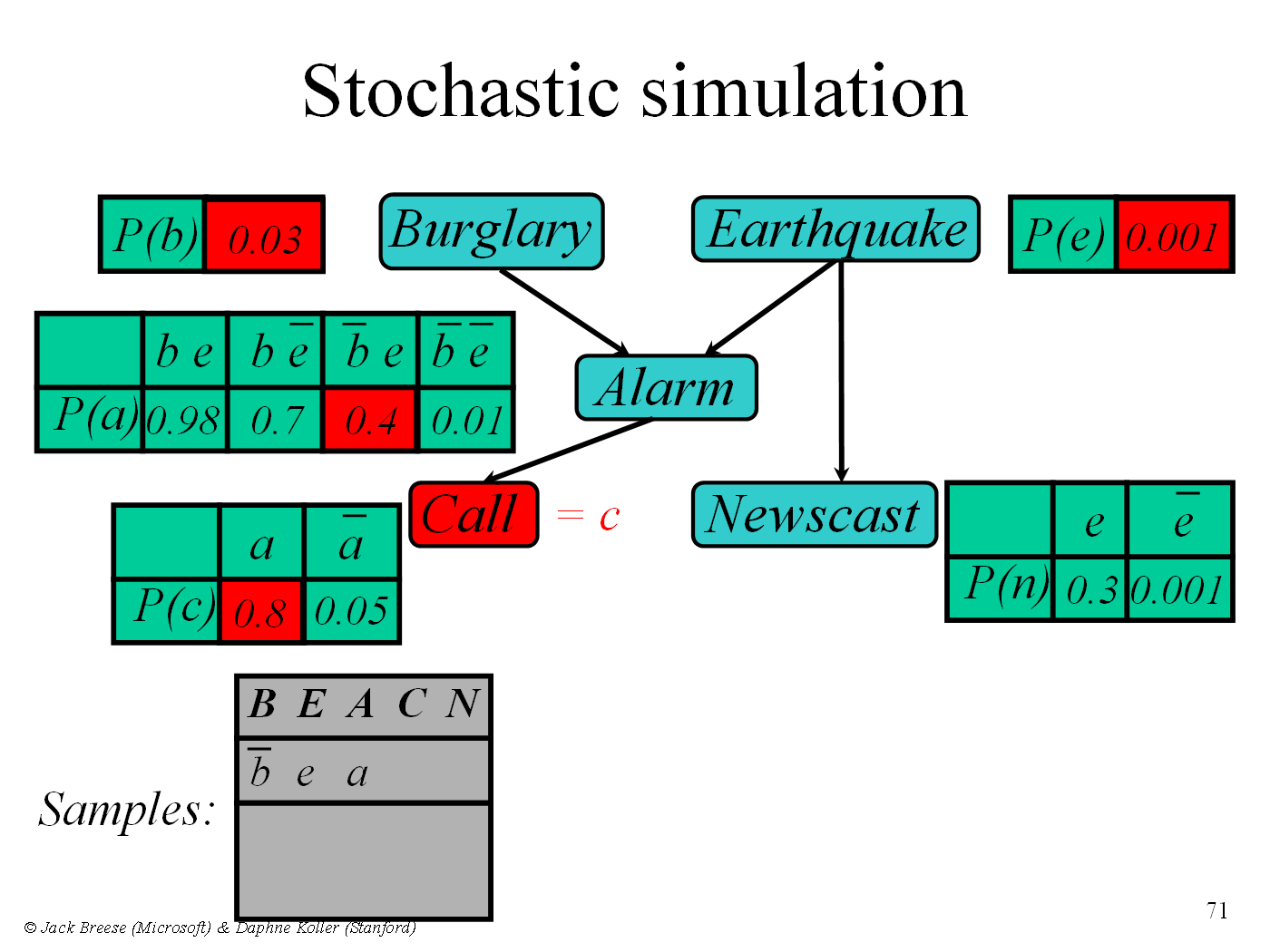 P(B|C)
54
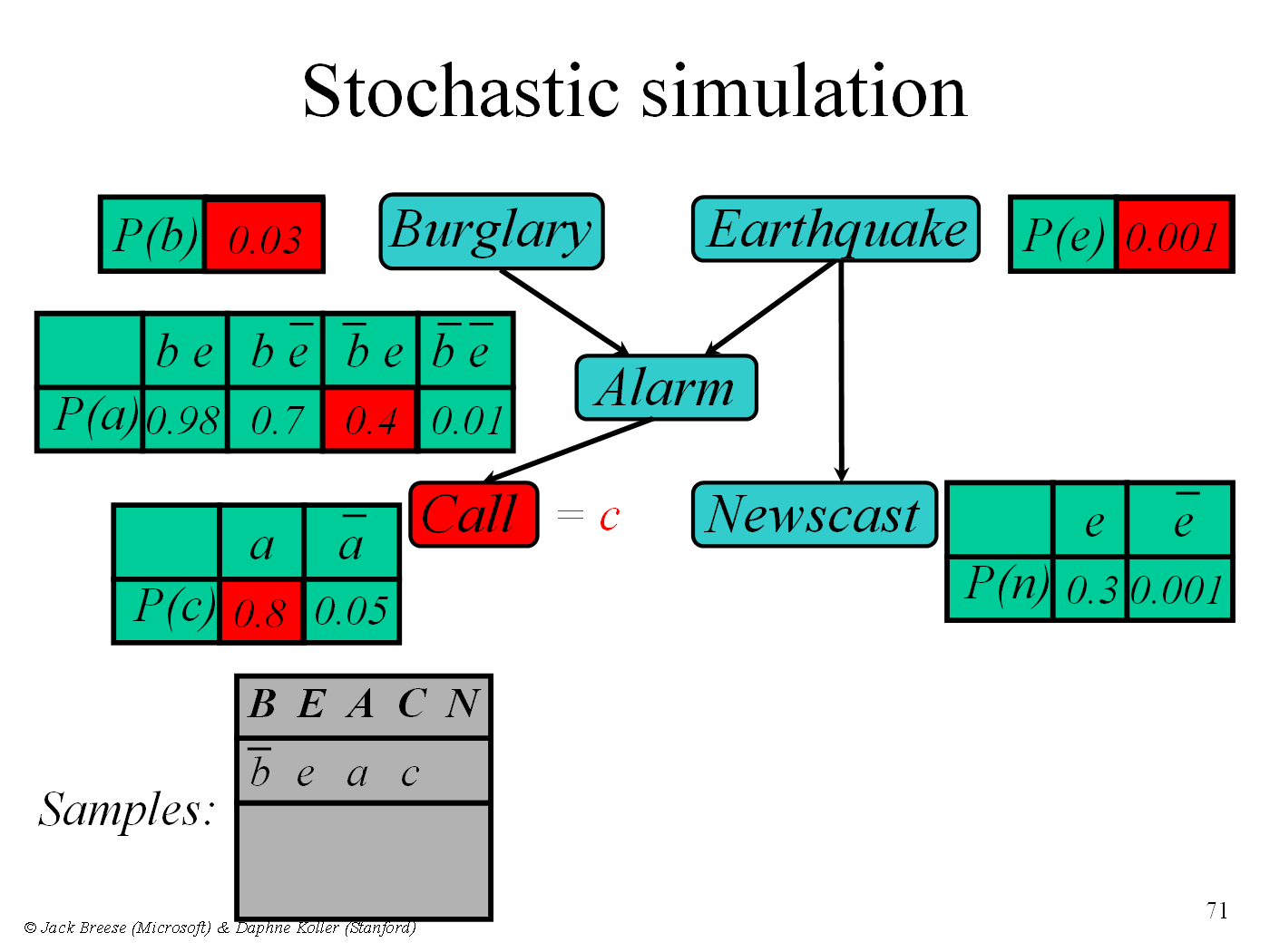 P(B|C)
55
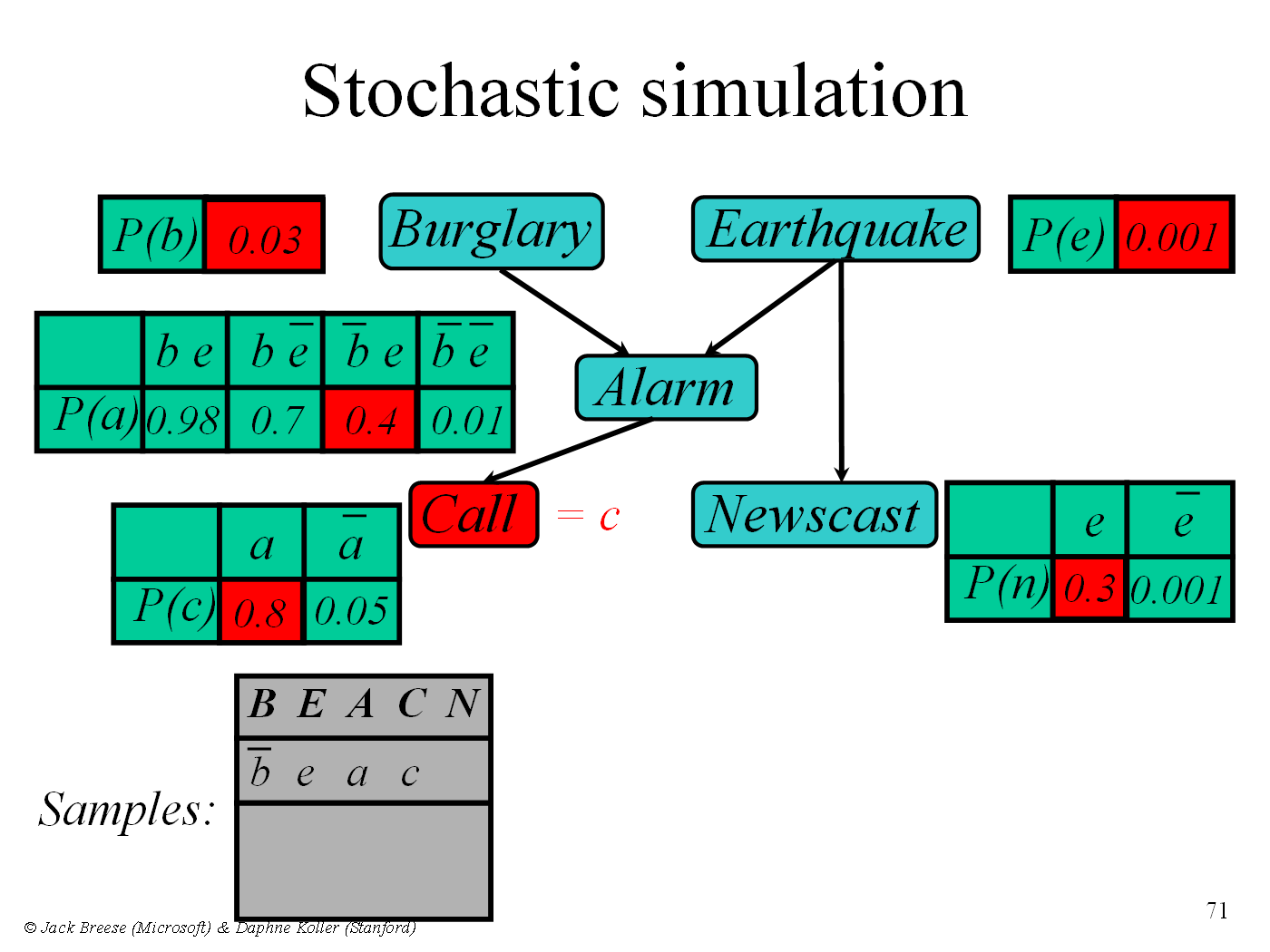 P(B|C)
56
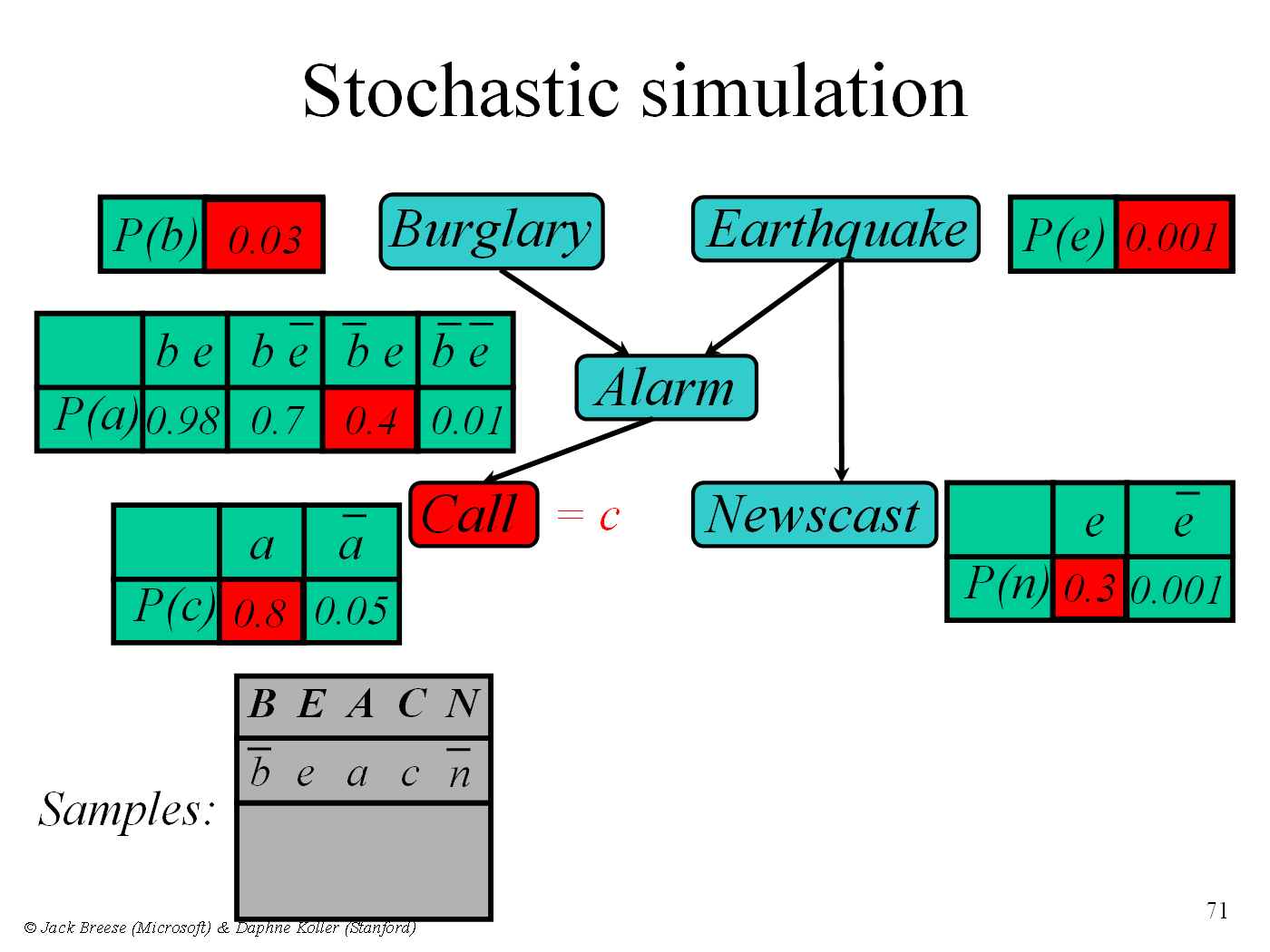 P(B|C)
57
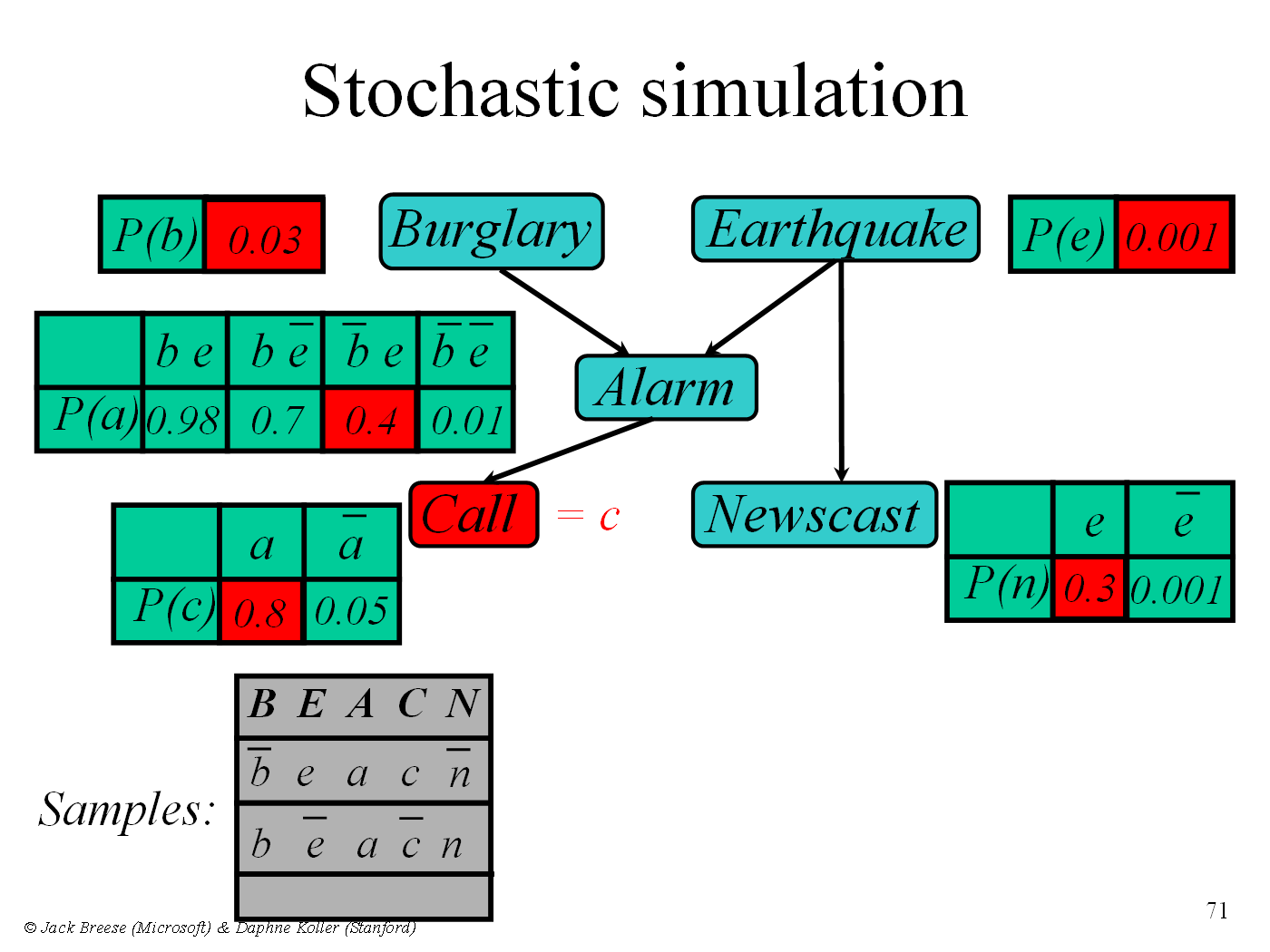 P(B|C)
58
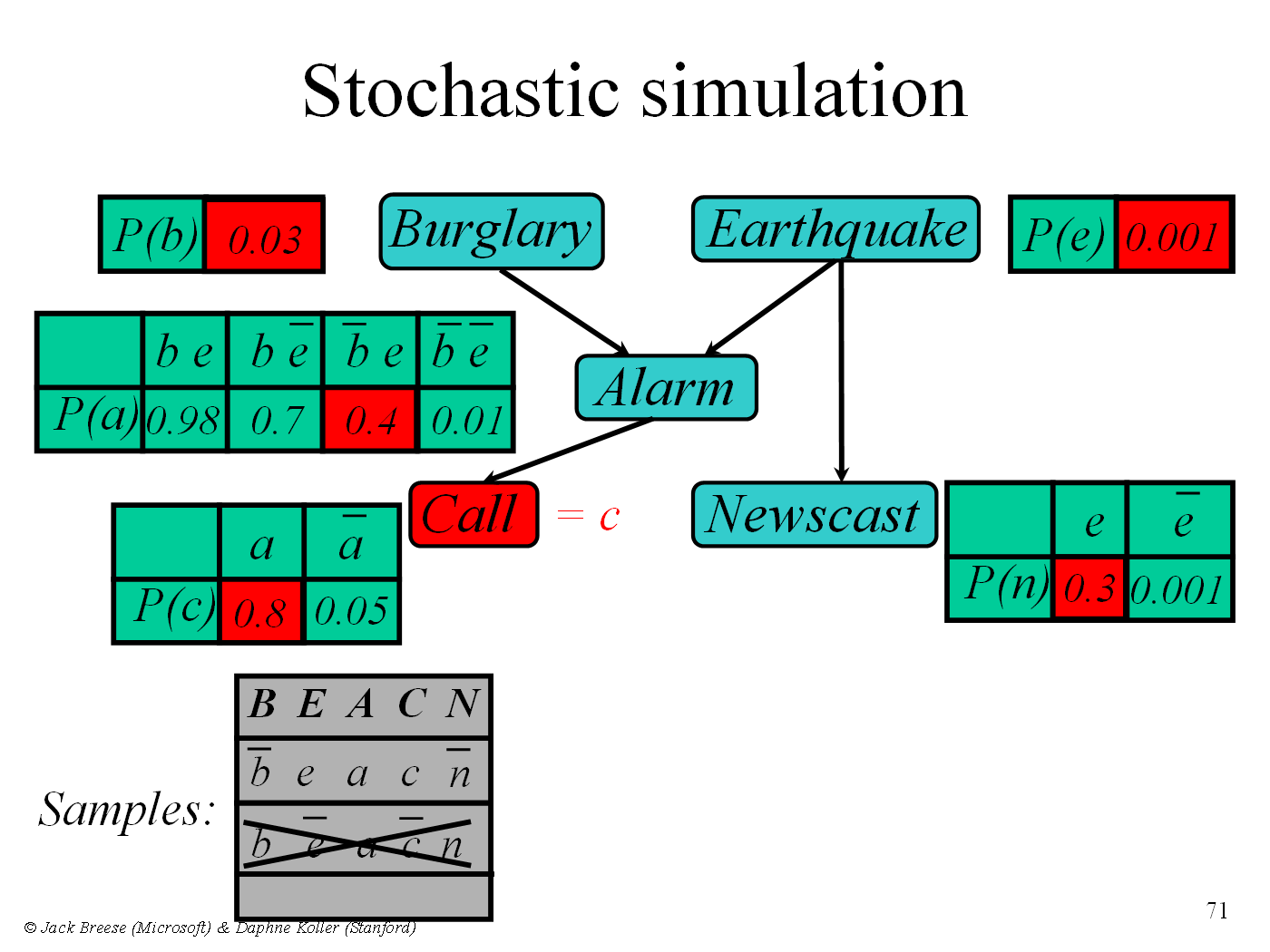 P(B|C)
59
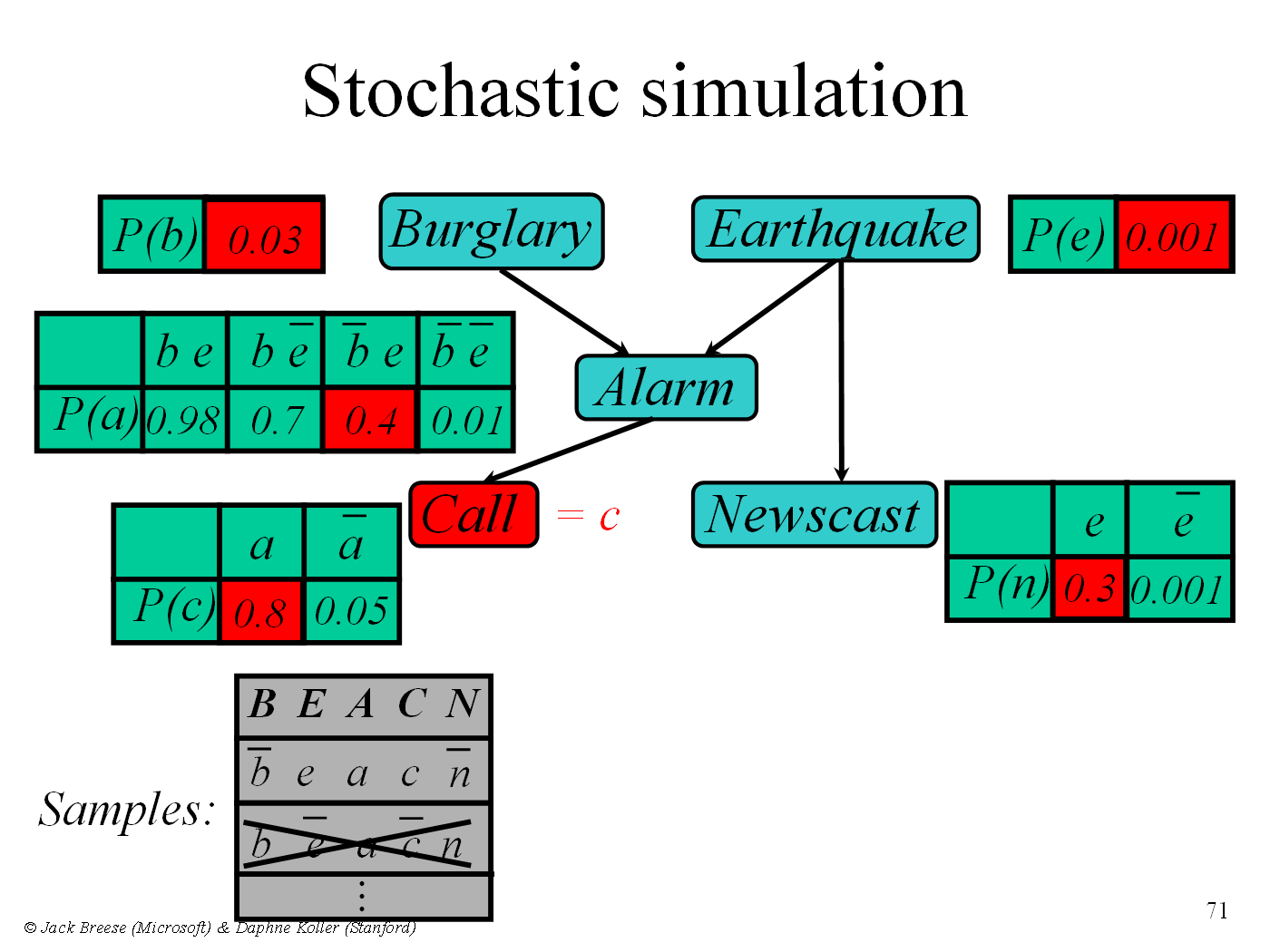 P(B|C)
60
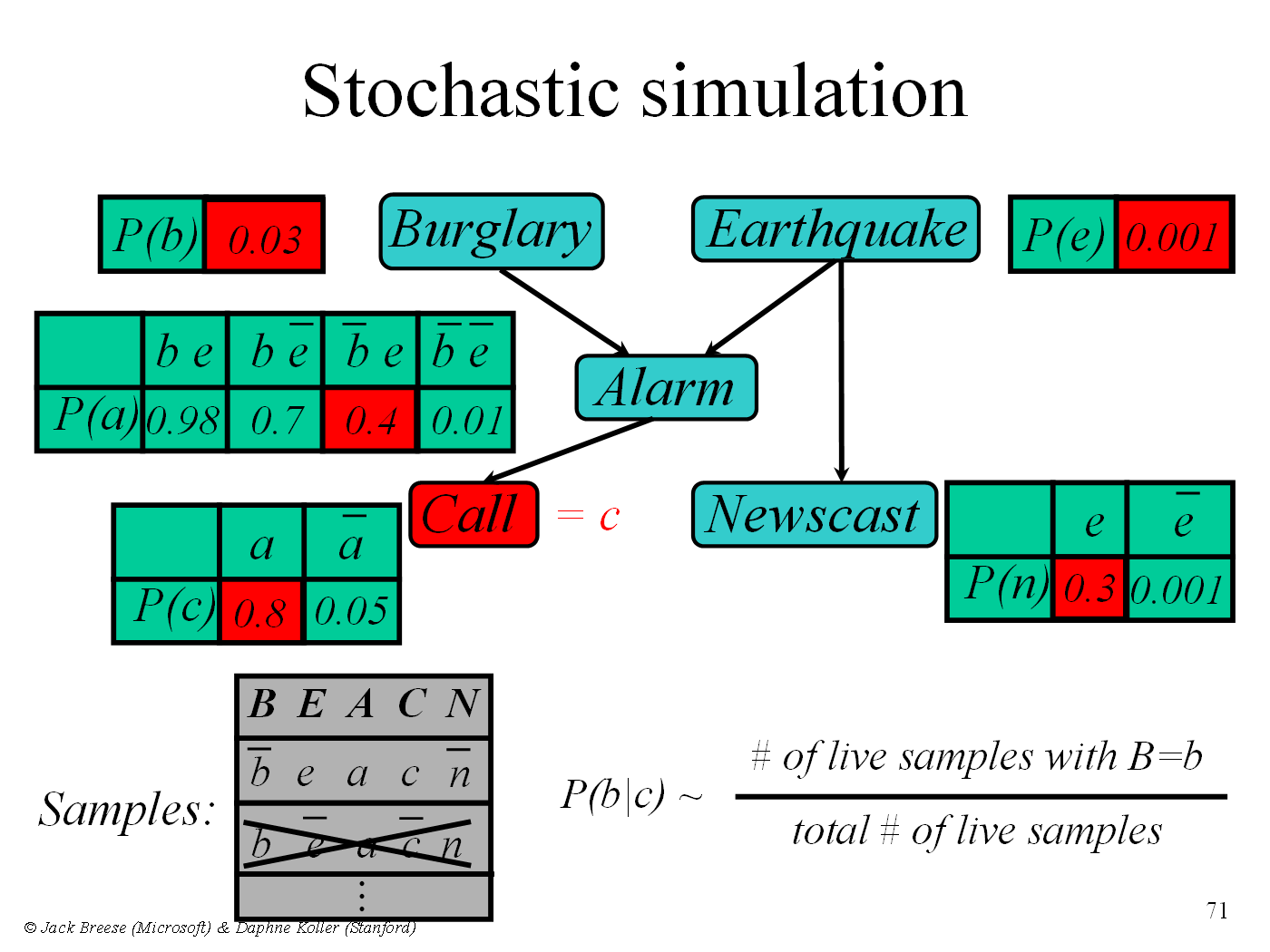 P(B|C)
61
Rejection Sampling
Sample from the prior
reject if do not match the evidence

Returns consistent posterior estimates

Hopelessly expensive if P(e) is small
P(e) drops off exponentially with no. of evidence vars
62
Likelihood Weighting
Idea: 
fix evidence variables
sample only non-evidence variables
weight each sample by the likelihood of evidence
63
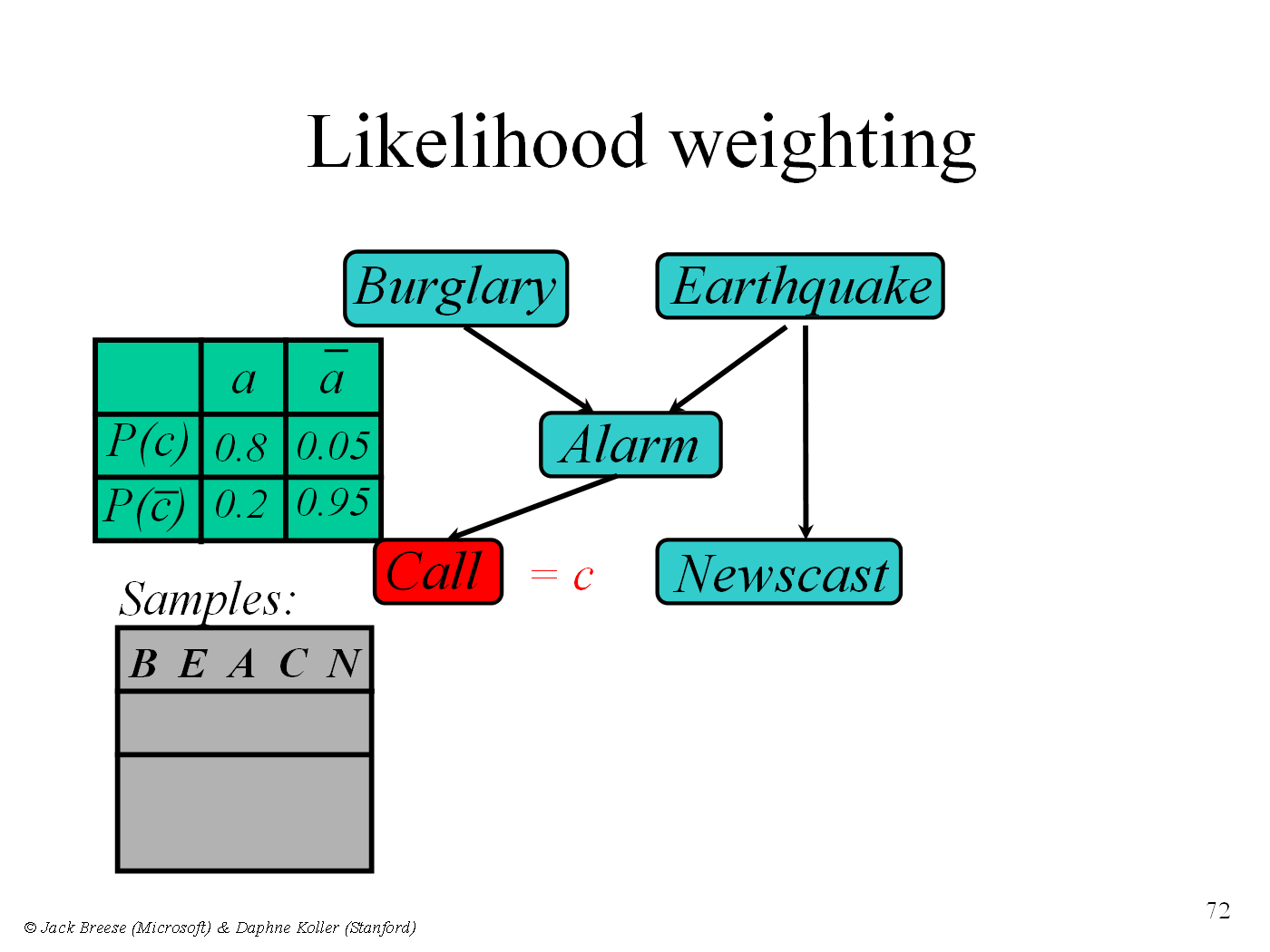 P(B|C)
64
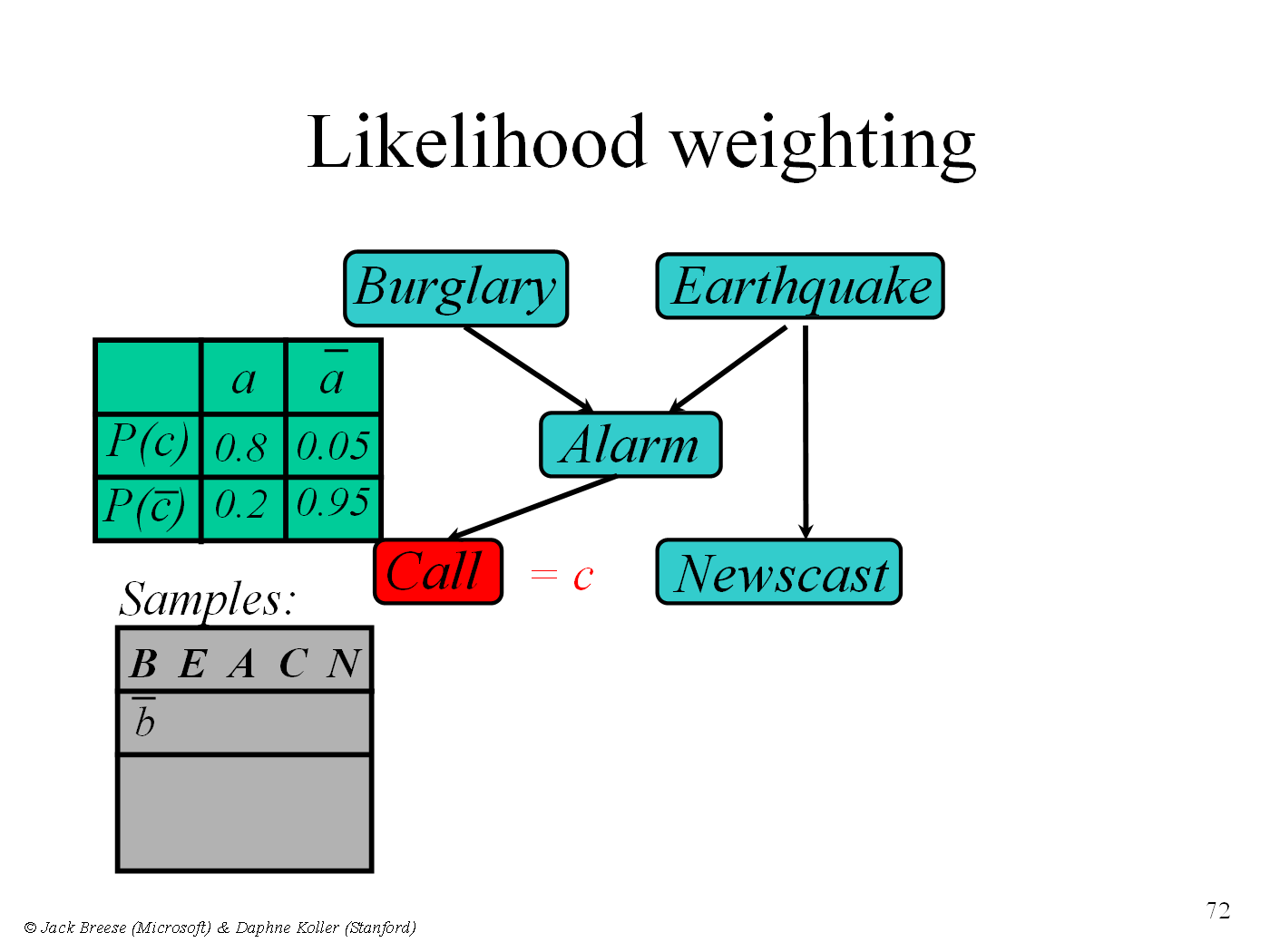 P(B|C)
65
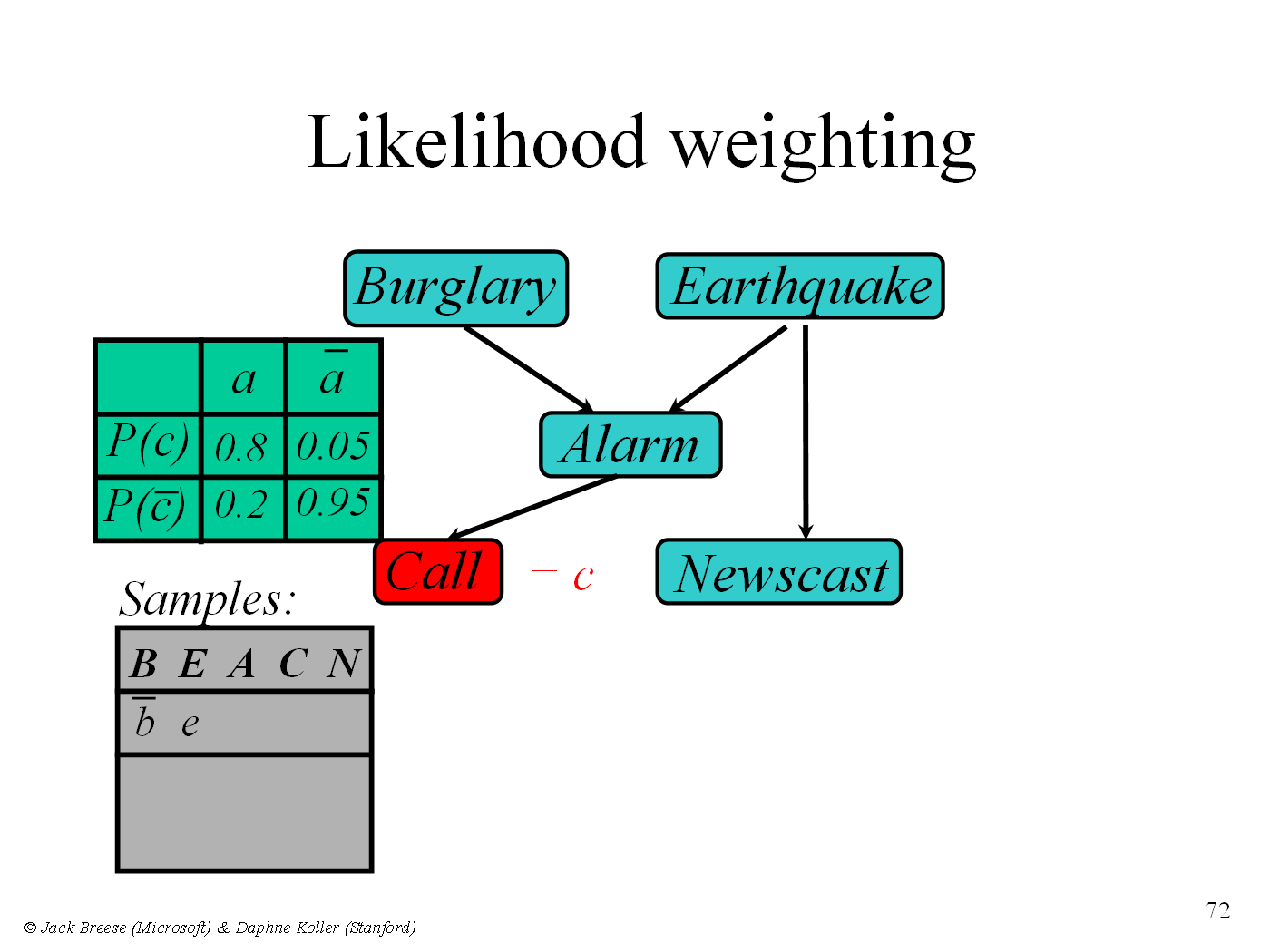 P(B|C)
66
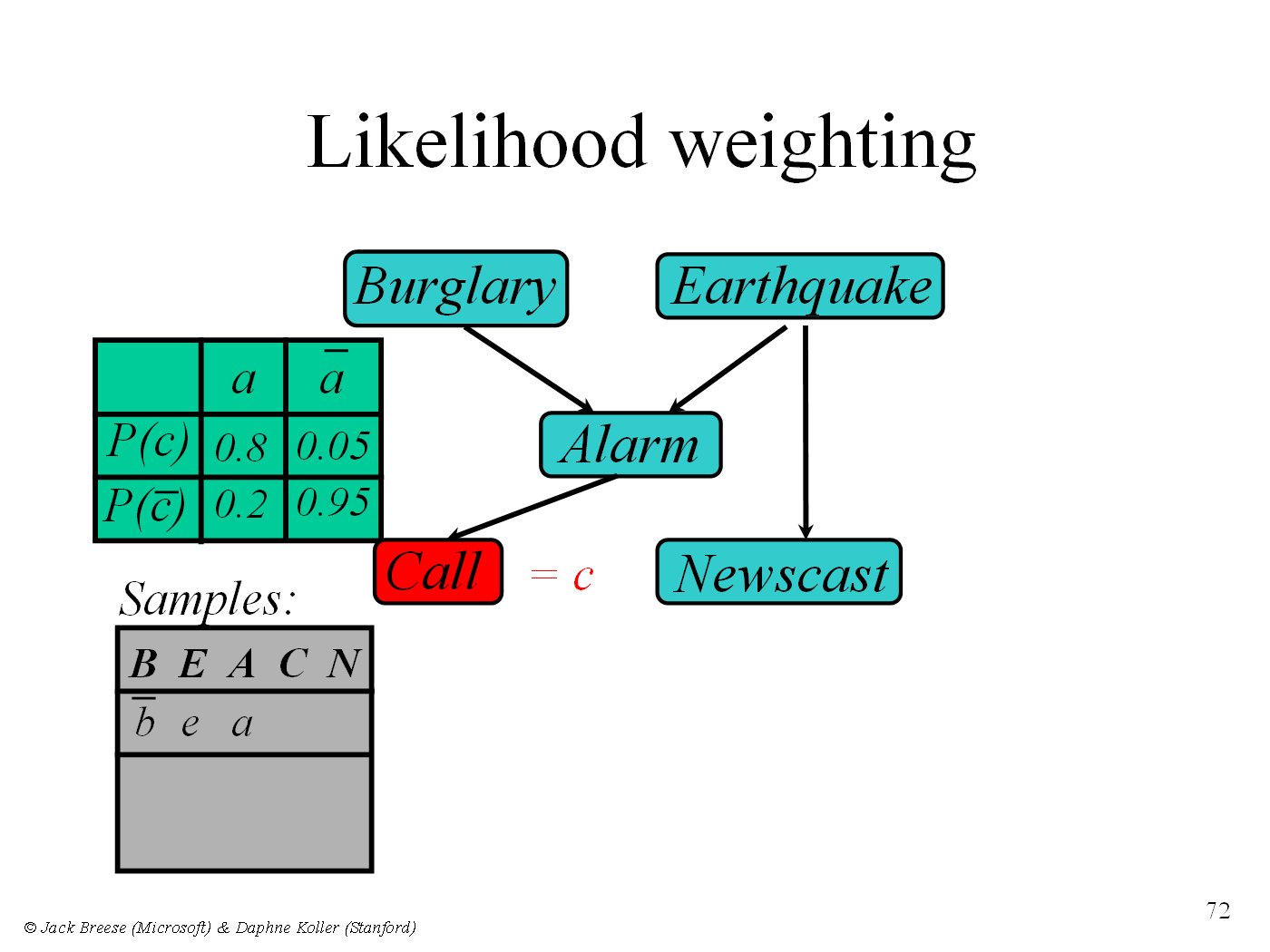 P(B|C)
67
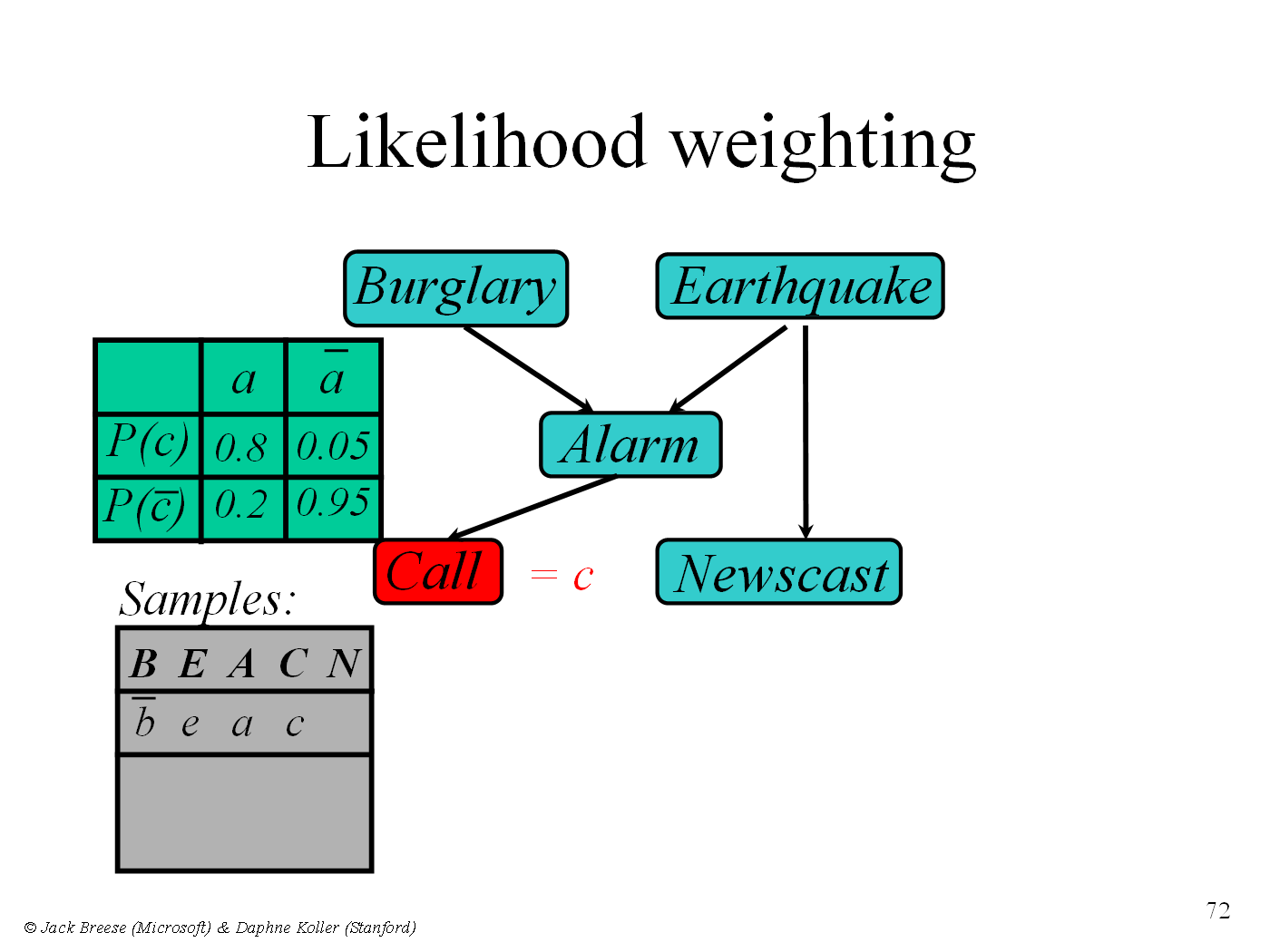 P(B|C)
68
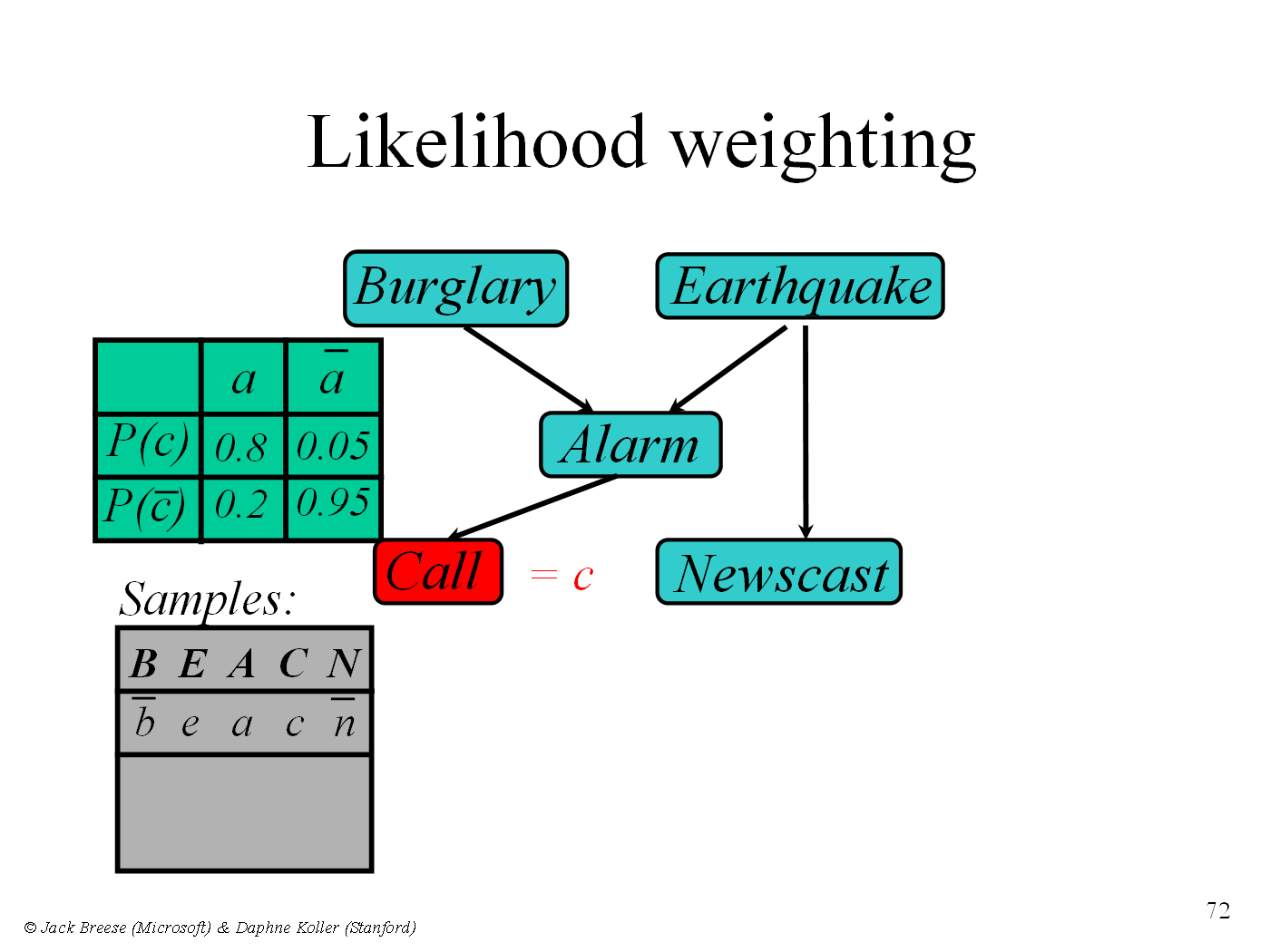 P(B|C)
69
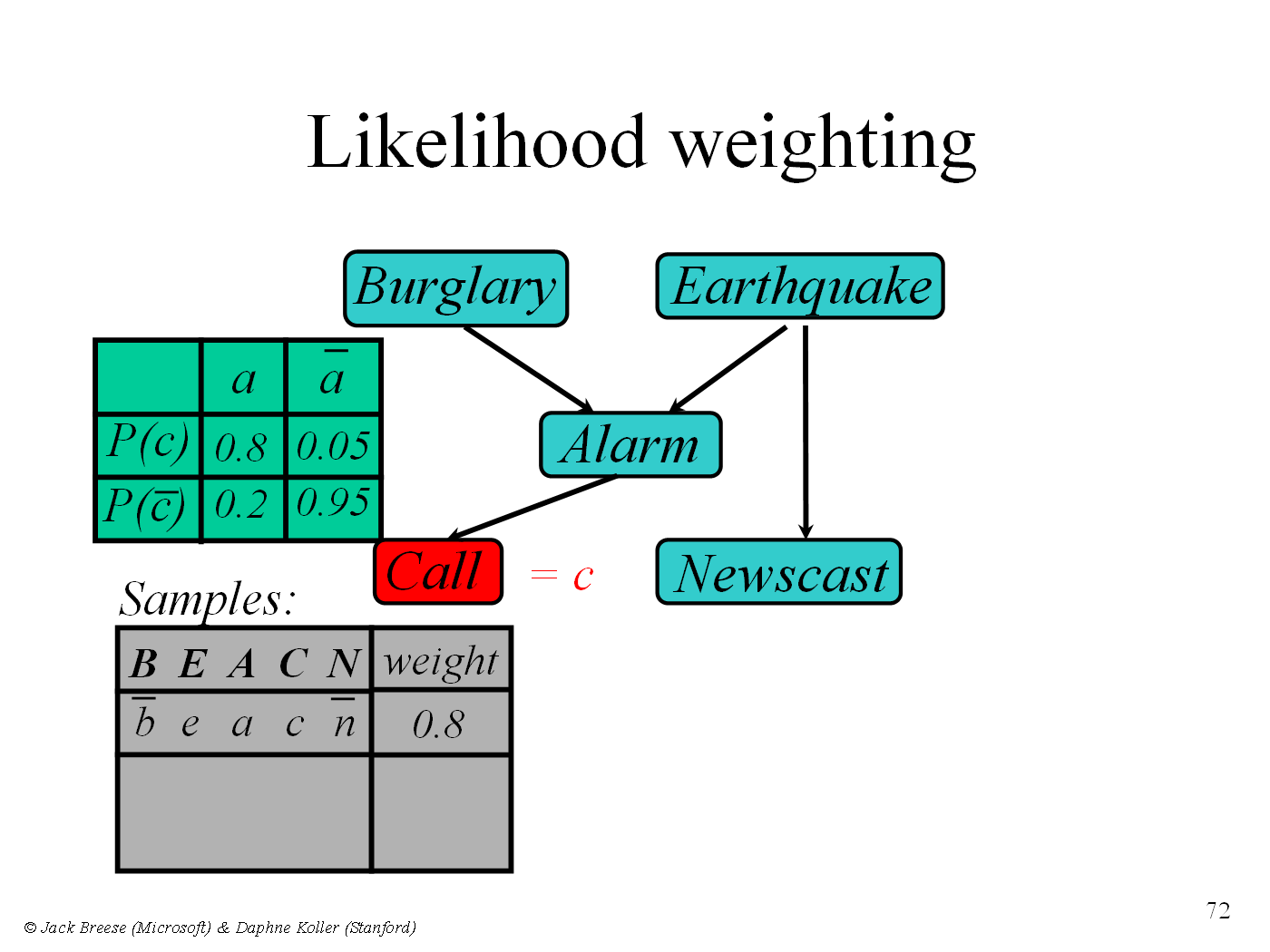 P(B|C)
70
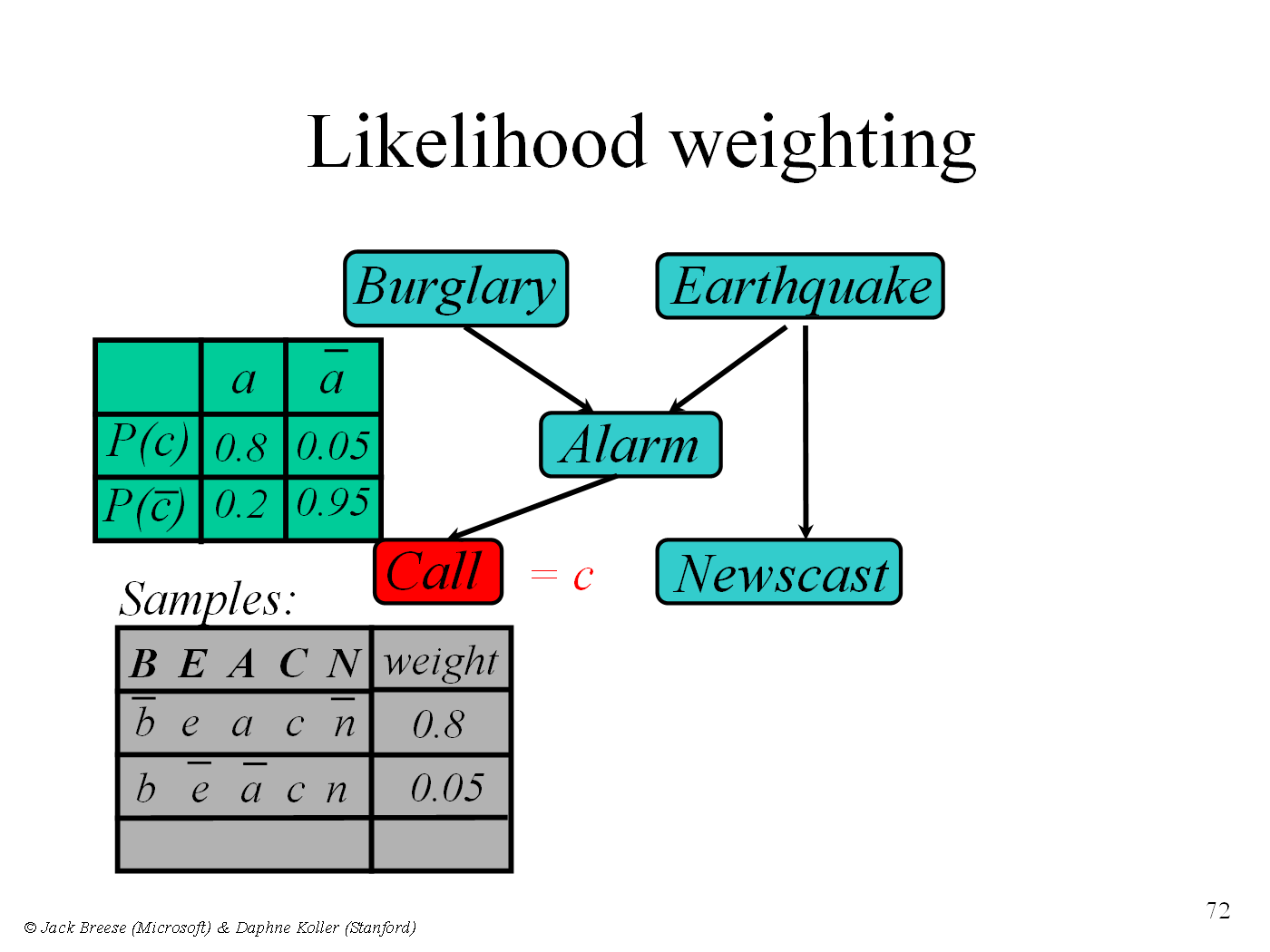 P(B|C)
71
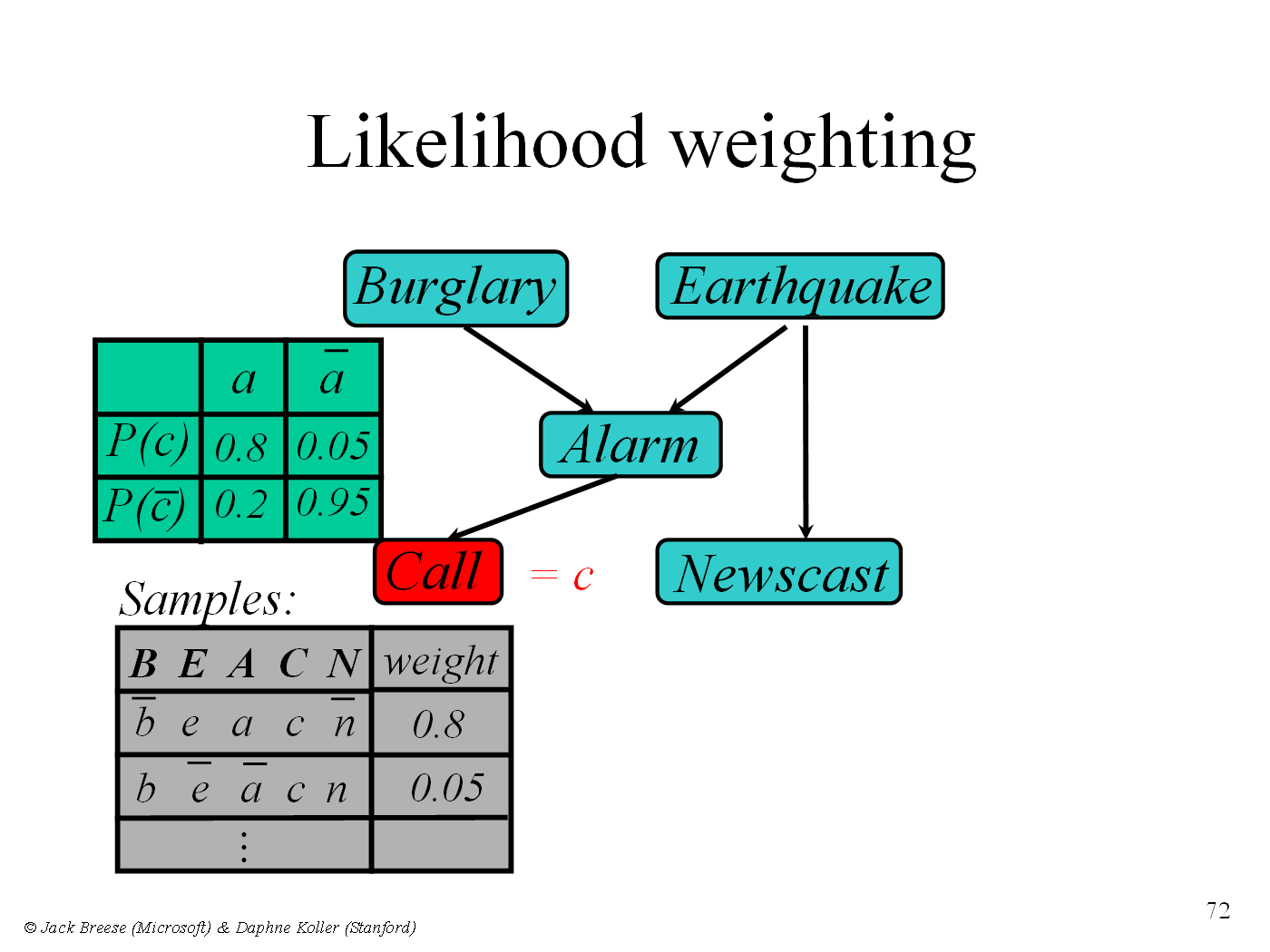 P(B|C)
72
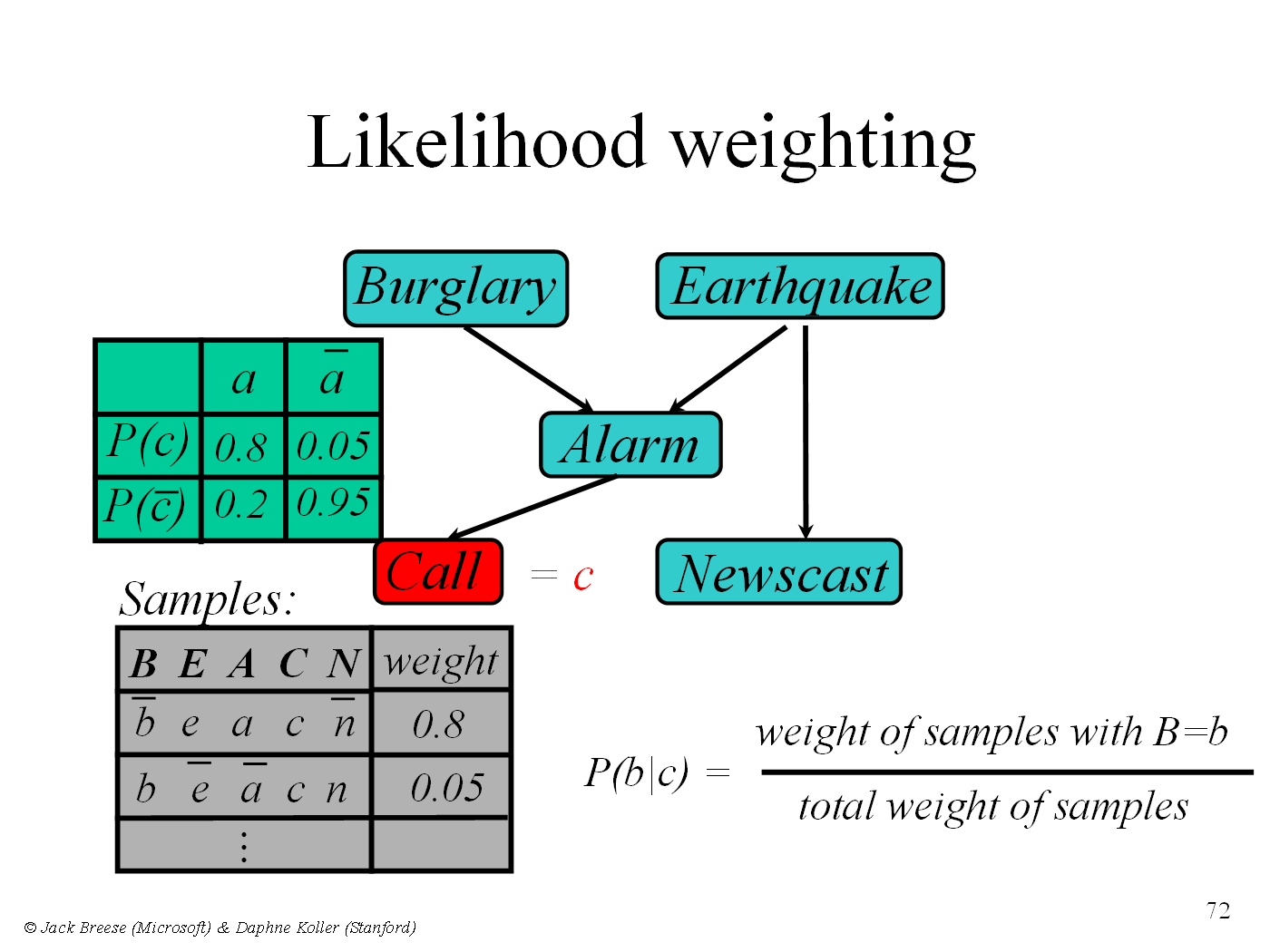 P(B|C)
73
Likelihood Weighting
Sampling probability: S(z,e) =  
Neither prior nor posterior
Wt for a sample <z,e>:

Weighted Sampling probability S(z,e)w(z,e)

		=

		= P(z,e)
 returns consistent estimates
performance degrades w/ many evidence vars
but a few samples have nearly all the total weight
late occuring evidence vars do not guide sample generation
74
MCMC with Gibbs Sampling
Fix the values of observed variables
Set the values of all non-observed variables randomly
Perform a random walk through the space of complete variable assignments.  On each move:
Pick a variable X
Calculate Pr(X=true | all other variables)
Set X to true with that probability
Repeat many times.  Frequency with which any variable X is true is it’s posterior probability.
Converges to true posterior when frequencies stop changing significantly
stable distribution, mixing
75
Given Markov Blanket, X is Independent of All Other Nodes
MB(X) = Par(X)  Childs(X)  Par(Childs(X))
© D. Weld and D. Fox
76
Markov Blanket Sampling
How to calculate Pr(X=true | all other variables) ?
Recall: a variable is independent of all others given it’s Markov Blanket
parents
children
other parents of children


So problem becomes calculating Pr(X=true | MB(X))
We solve this sub-problem exactly
Fortunately, it is easy to solve
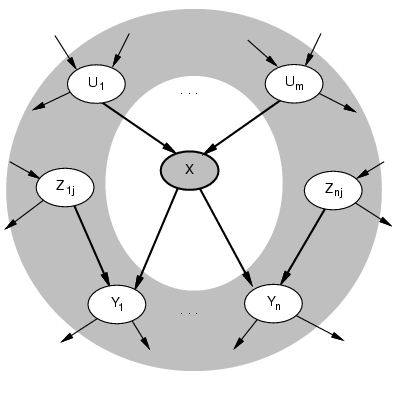 77
Example
A
C
X
B
78
Example
Smoking
Heartdisease
Lungdisease
Shortnessof breath
79
Example
Smoking
Heartdisease
Lungdisease
Evidence: s, b
Shortnessof breath
80
Example
Smoking
Heartdisease
Lungdisease
Evidence: s, b
Randomly set: h, b
Shortnessof breath
81
Example
Smoking
Heartdisease
Lungdisease
Evidence: s, b
Randomly set: h, g
Sample H using P(H|s,g,b)
Shortnessof breath
82
Example
Smoking
Heartdisease
Lungdisease
Evidence: s, b
Randomly set: ~h, g
Sample H using P(H|s,g,b)
 Suppose result is ~h
Shortnessof breath
83
Example
Smoking
Heartdisease
Lungdisease
Evidence: s, b
Randomly set: ~h, g
Sample H using P(H|s,g,b)
Suppose result is ~h
Sample G using P(G|s,~h,b)
Shortnessof breath
84
Example
Smoking
Heartdisease
Lungdisease
Evidence: s, b
Randomly set: ~h, g
Sample H using P(H|s,g,b)
Suppose result is ~h
Sample G using P(G|s,~h,b)
Suppose result is g
Shortnessof breath
85
Example
Smoking
Heartdisease
Lungdisease
Evidence: s, b
Randomly set: ~h, g
Sample H using P(H|s,g,b)
Suppose result is ~h
Sample G using P(G|s,~h,b)
Suppose result is g
Sample G using P(G|s,~h,b)
Shortnessof breath
86
Example
Smoking
Heartdisease
Lungdisease
Evidence: s, b
Randomly set: ~h, g
Sample H using P(H|s,g,b)
Suppose result is ~h
Sample G using P(G|s,~h,b)
Suppose result is g
Sample G using P(G|s,~h,b)
Suppose result is ~g
Shortnessof breath
87
Gibbs MCMC Summary
number of samples with X=x
P(X|E) =
total number of samples
Advantages:
No samples are discarded
No problem with samples of low weight 
Can be implemented very efficiently
10K samples @ second
Disadvantages:
Can get stuck if relationship between vars is deterministic
Many variations devised to make MCMC more robust
88
Other inference methods
Exact inference
Junction tree

Approximate inference
Belief Propagation
Variational Methods
89